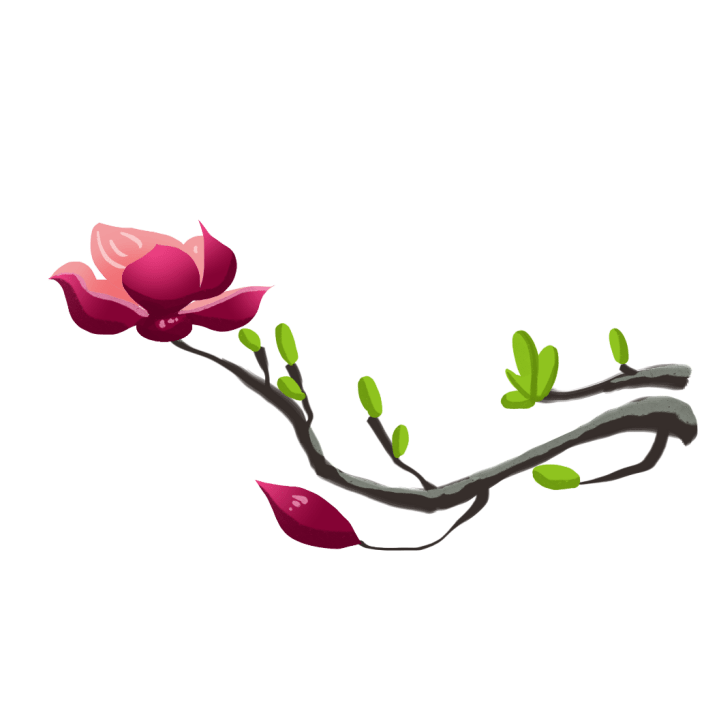 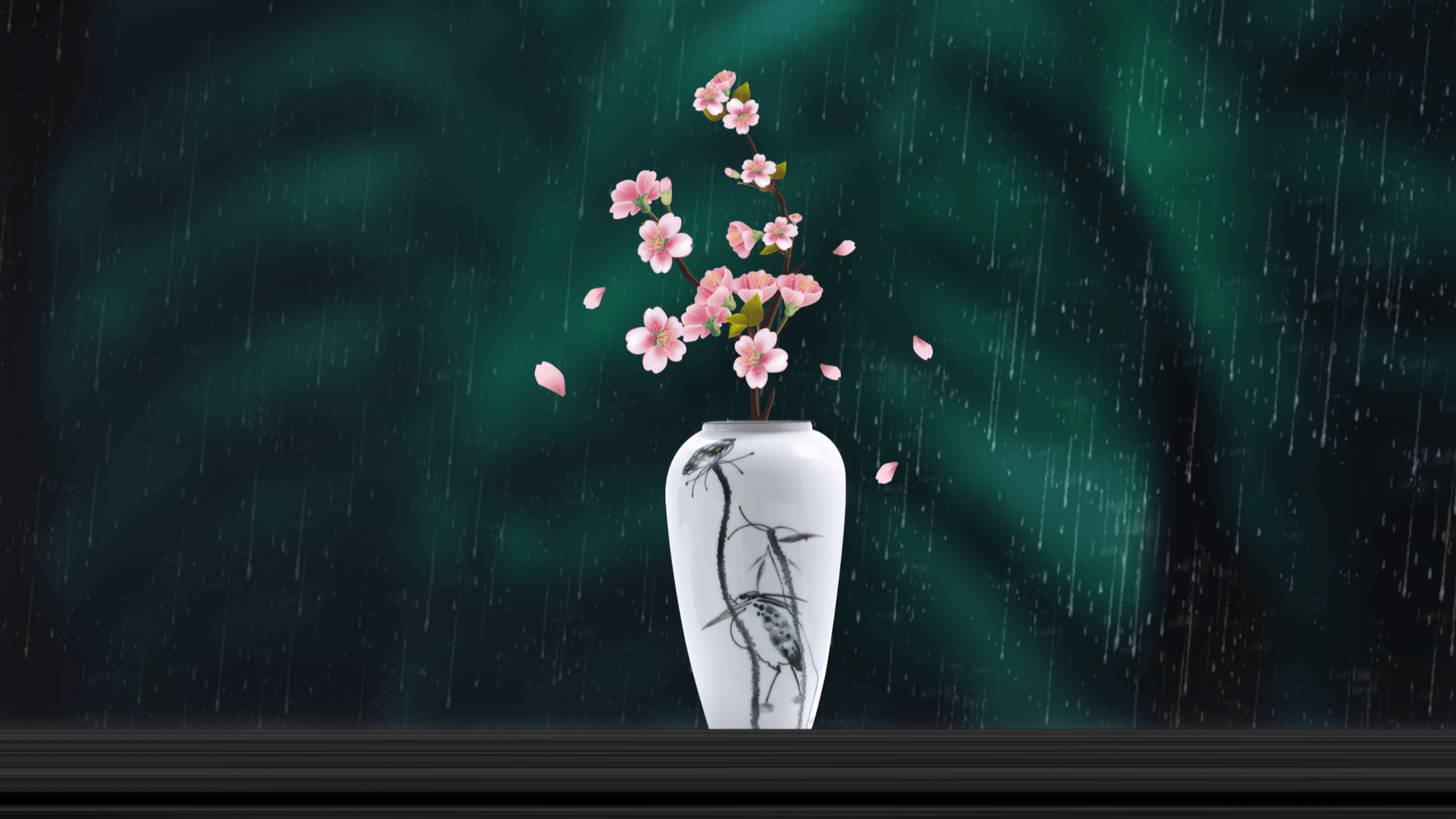 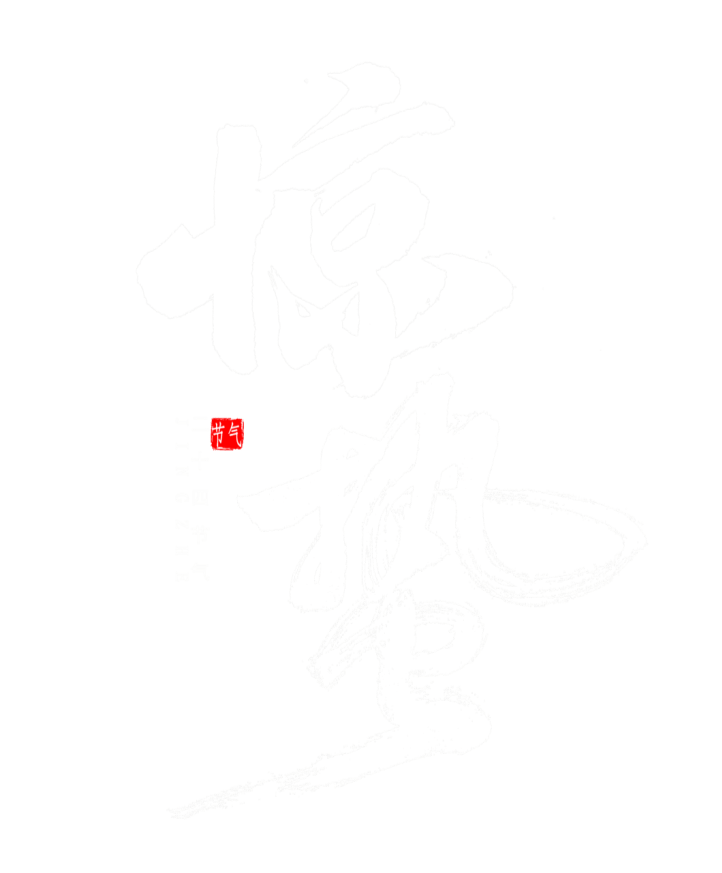 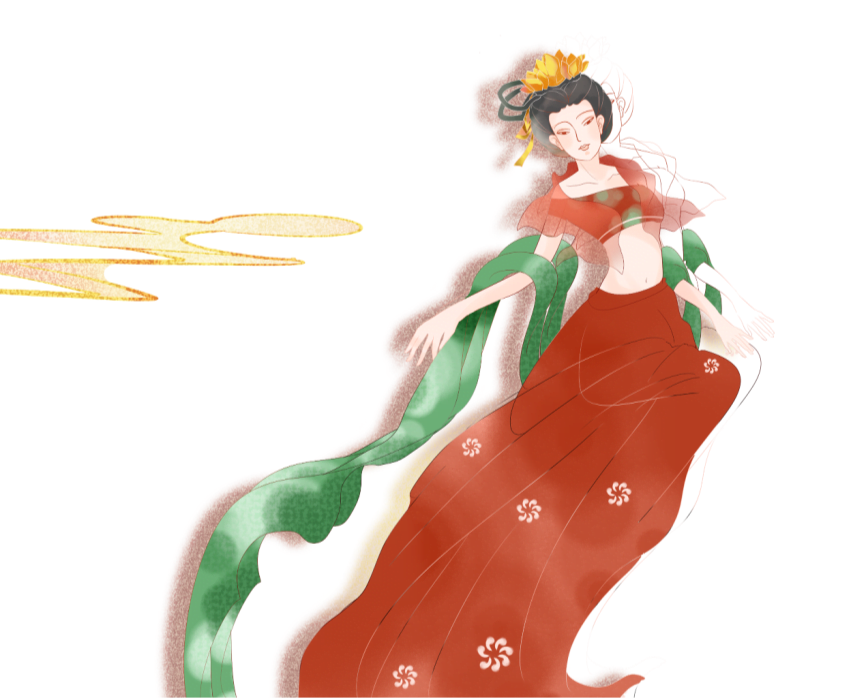 Synergistically utilize technically sound portals with frictionless chainsSynergistically
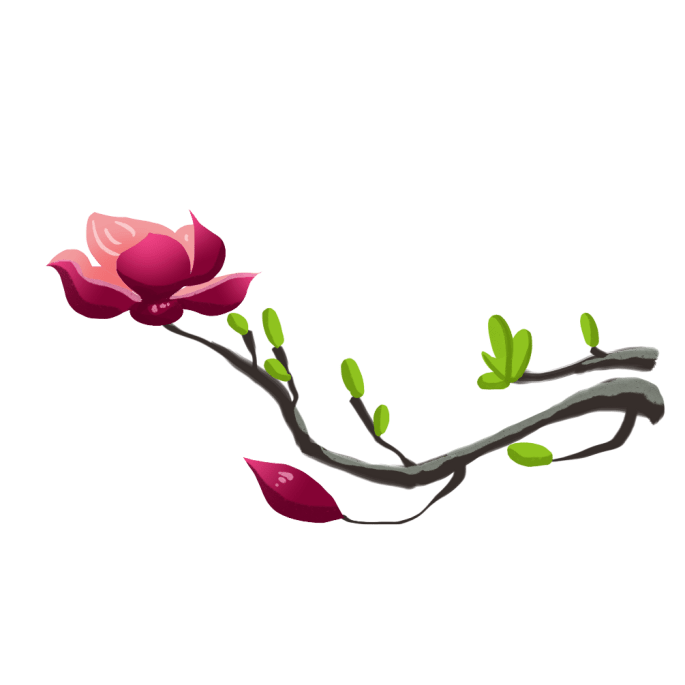 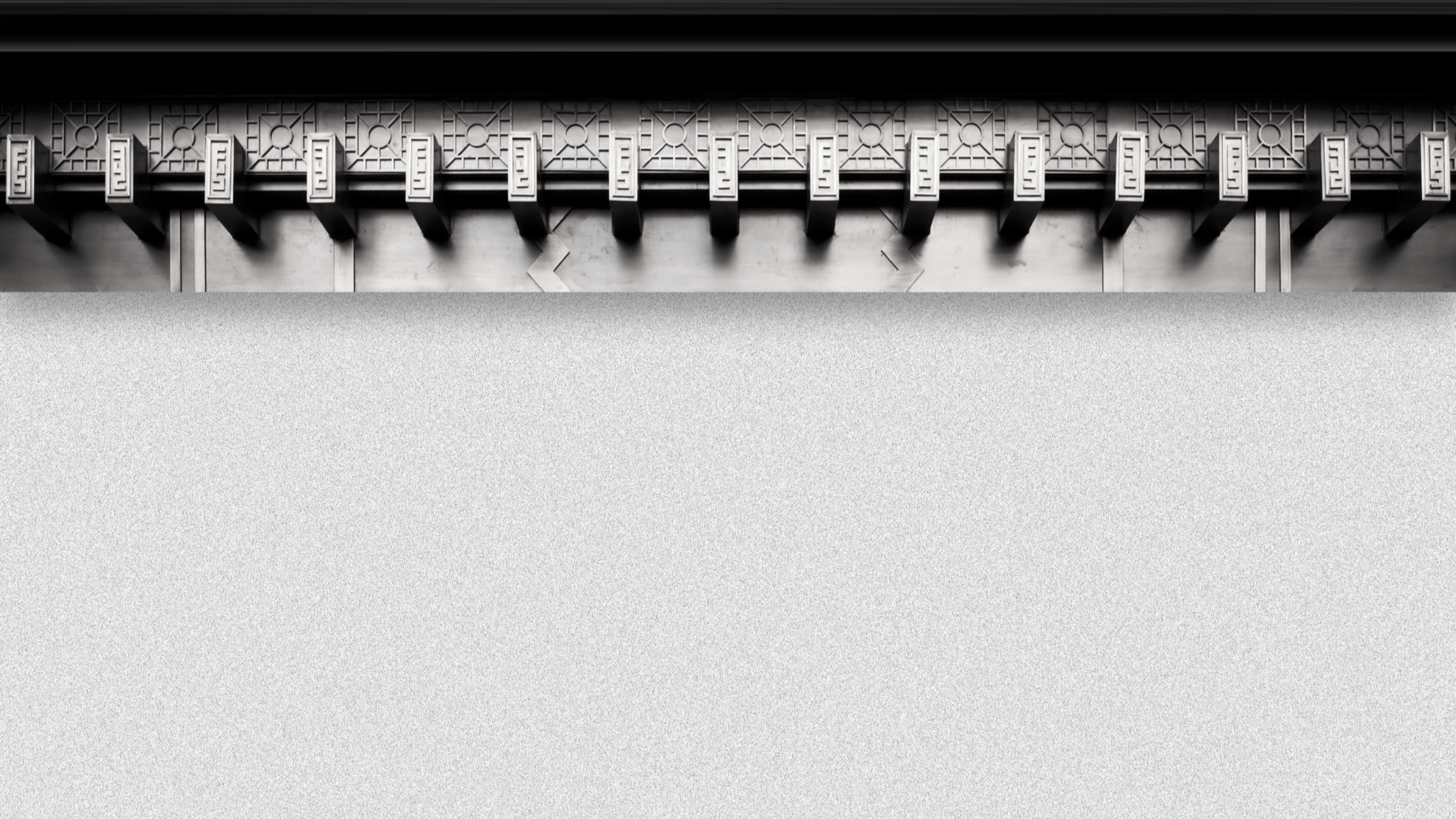 03
01
02
目录
Synergistically utilize technically sound portals with, Synergistically
Synergistically utilize technically sound portals with, Synergistically
Synergistically utilize technically sound portals with, Synergistically
06
04
05
Synergistically utilize technically sound portals with, Synergistically
Synergistically utilize technically sound portals with, Synergistically
Synergistically utilize technically sound portals with, Synergistically
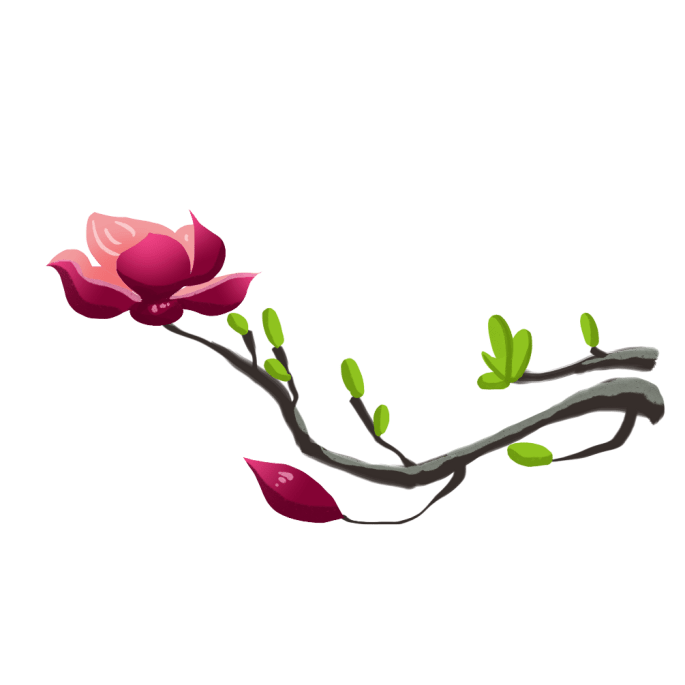 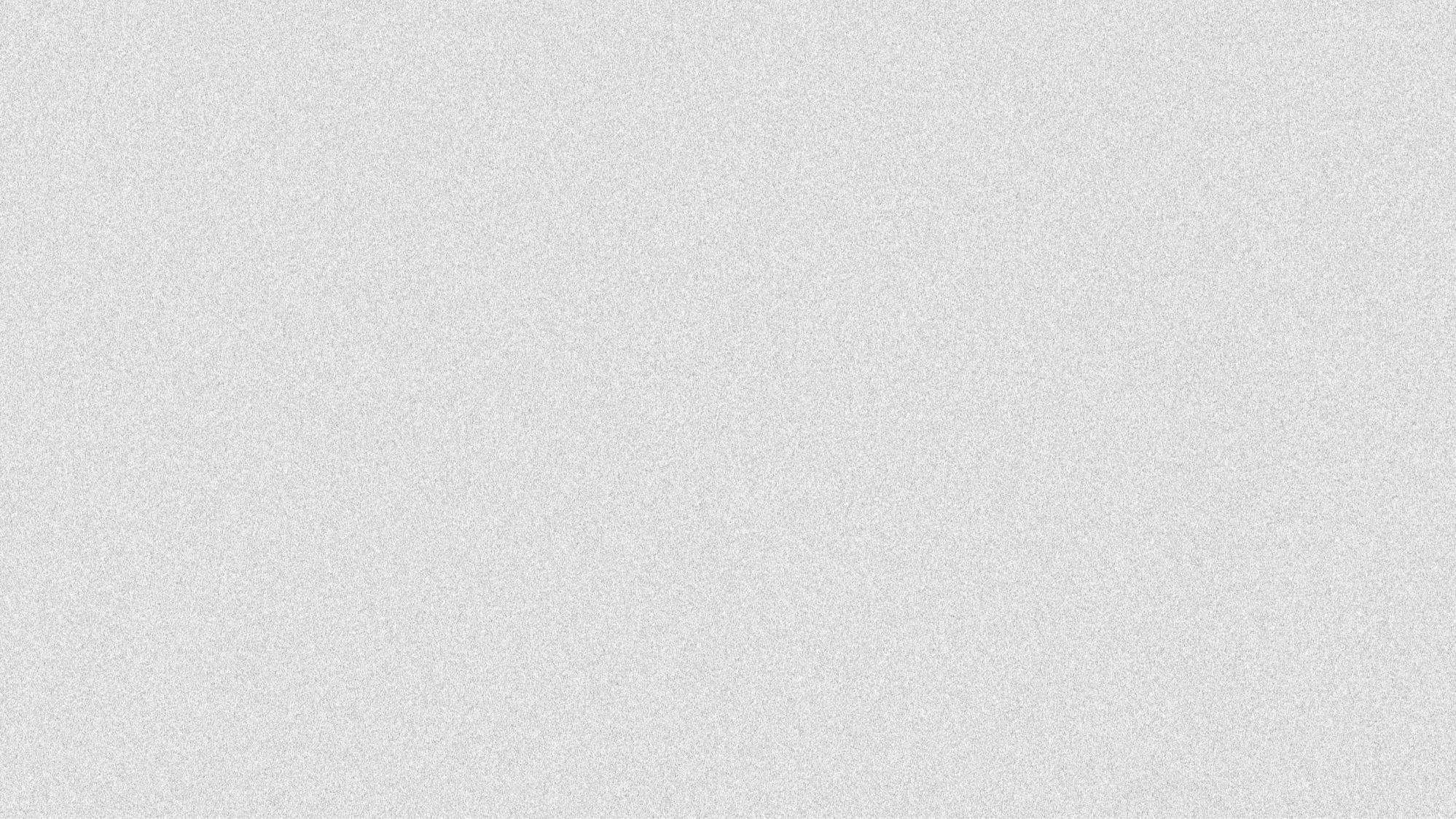 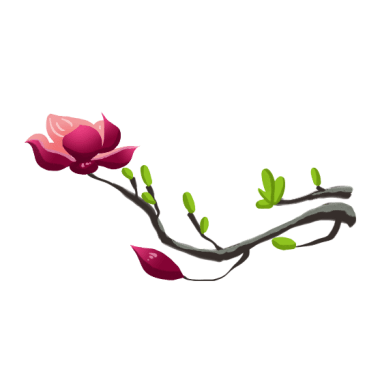 Synergistically utilize technically sound portals with frictionless chainsSynergistically
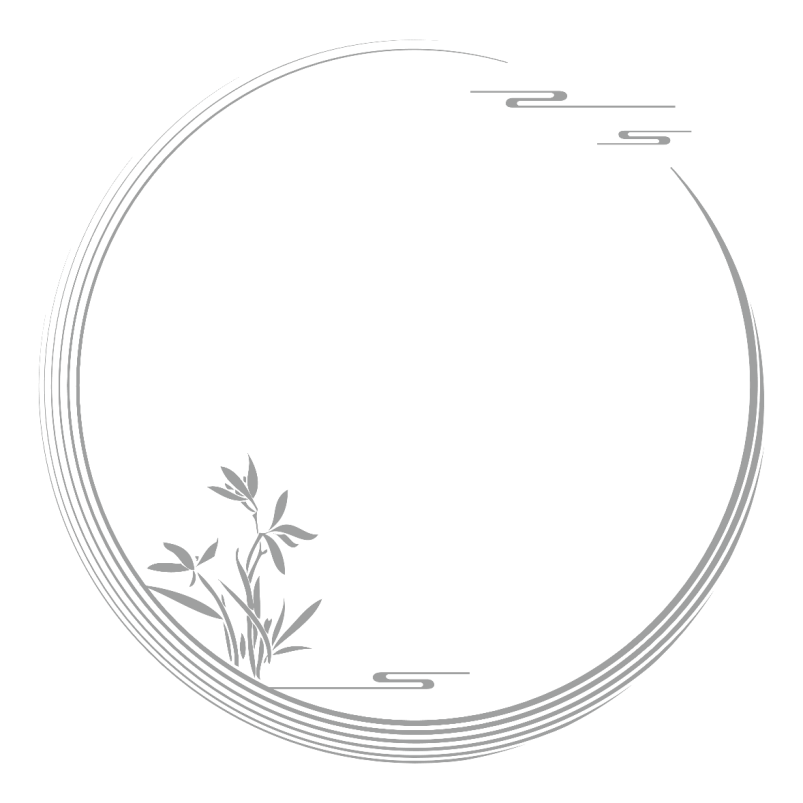 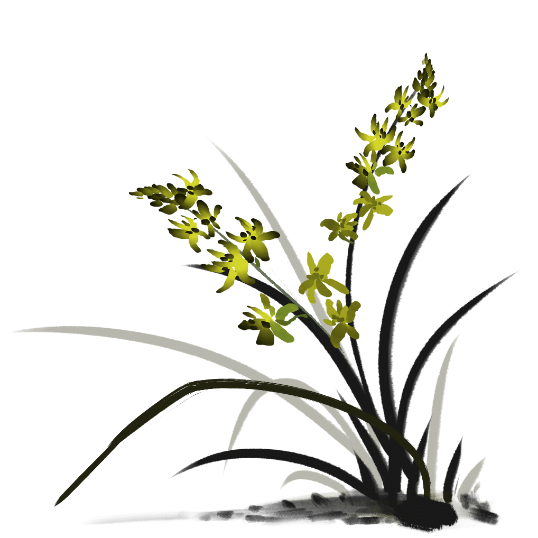 01
Synergistically utilize technically sound portals with, Synergistically , Synergistically utilize technically sound portals with
1PPT.COM
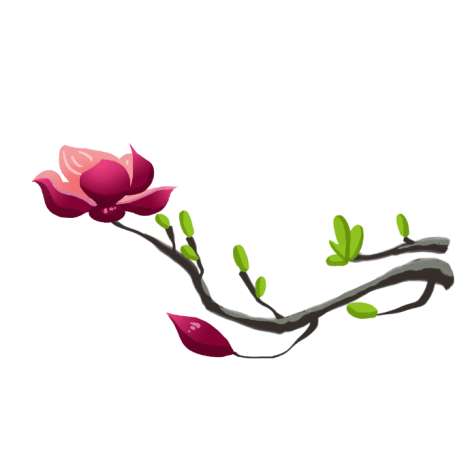 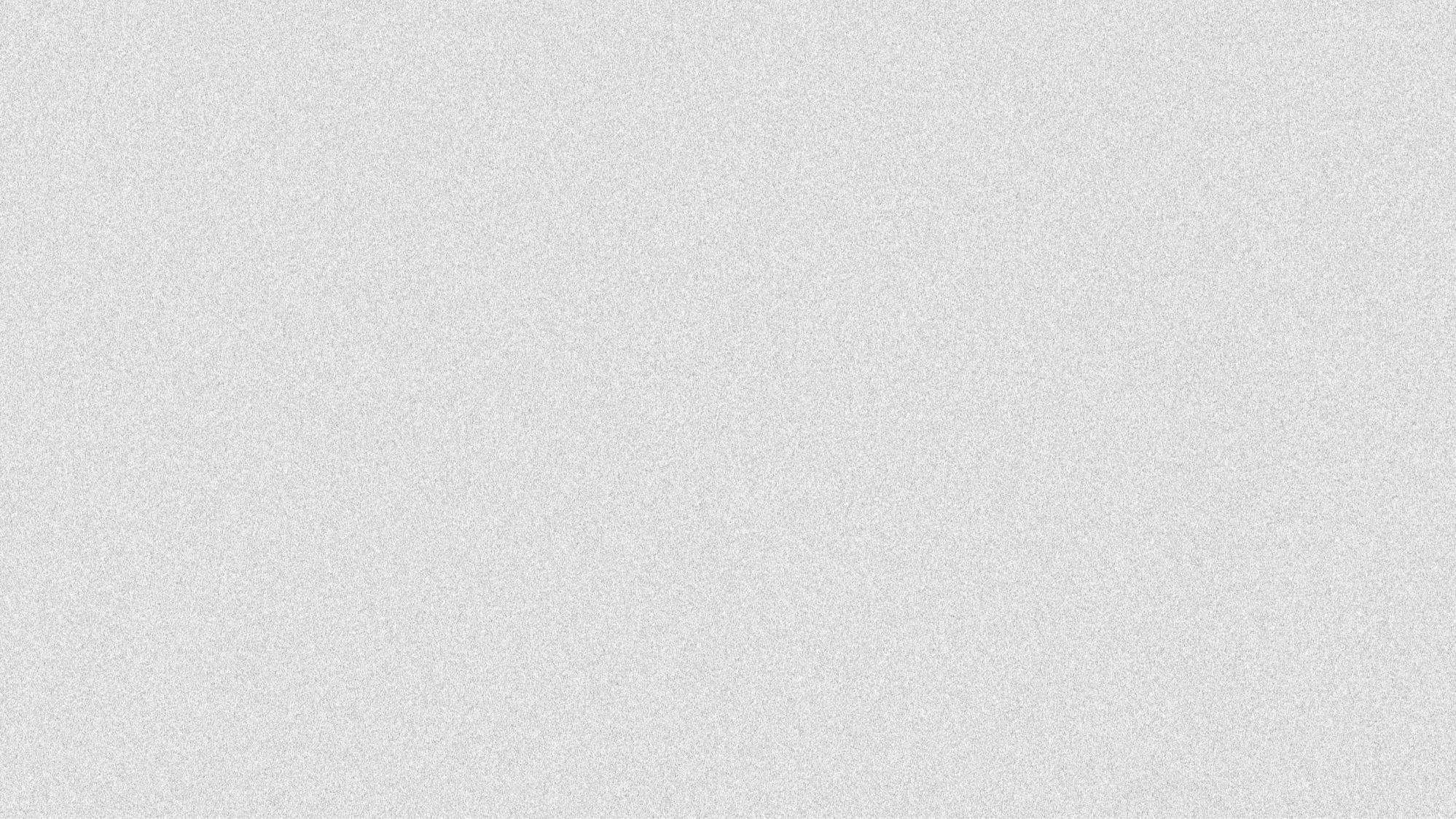 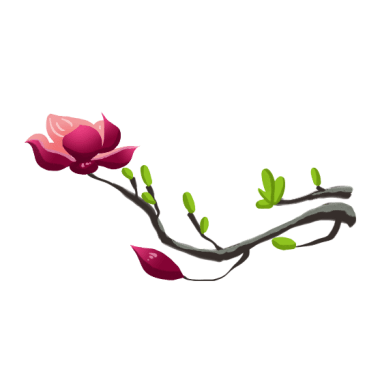 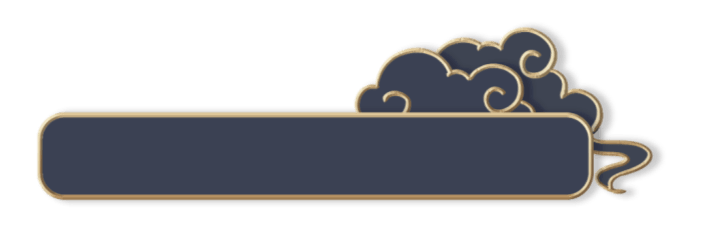 1PPT.COM
单击此处添加文本，并调整颜色以及大小。单击此处添加文本。单击此处添加文本，并调整颜色以及大小。单击此处添加文本，并调整颜色以及大小。单击此处添加文本。单击此处添加文本，并调整颜色以及大小。单击此处添加文本，并调整颜色以及大小。单击此处添加文本。单击此处添加文本，并调整颜色以及大小。
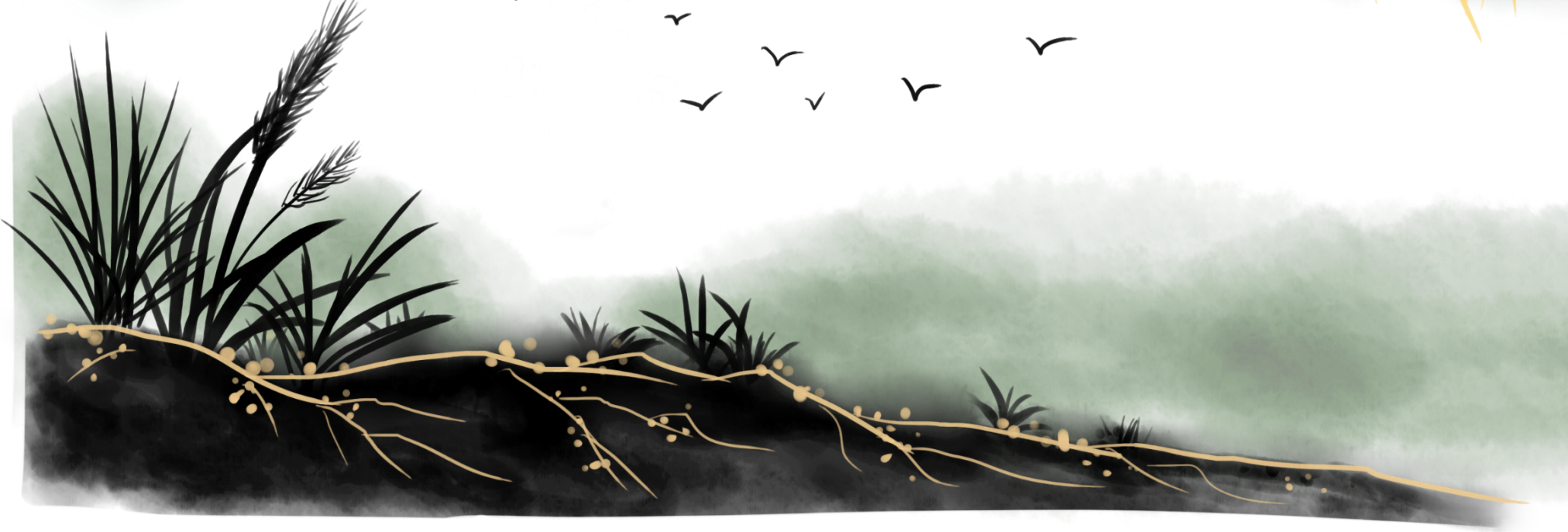 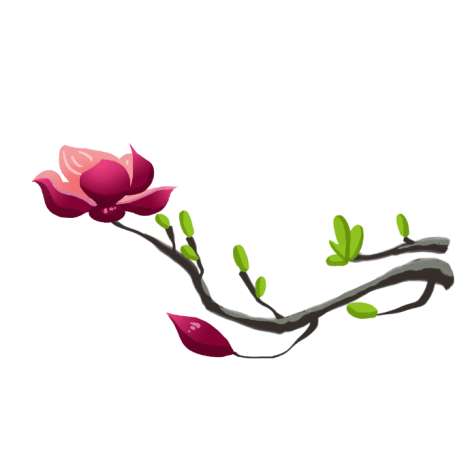 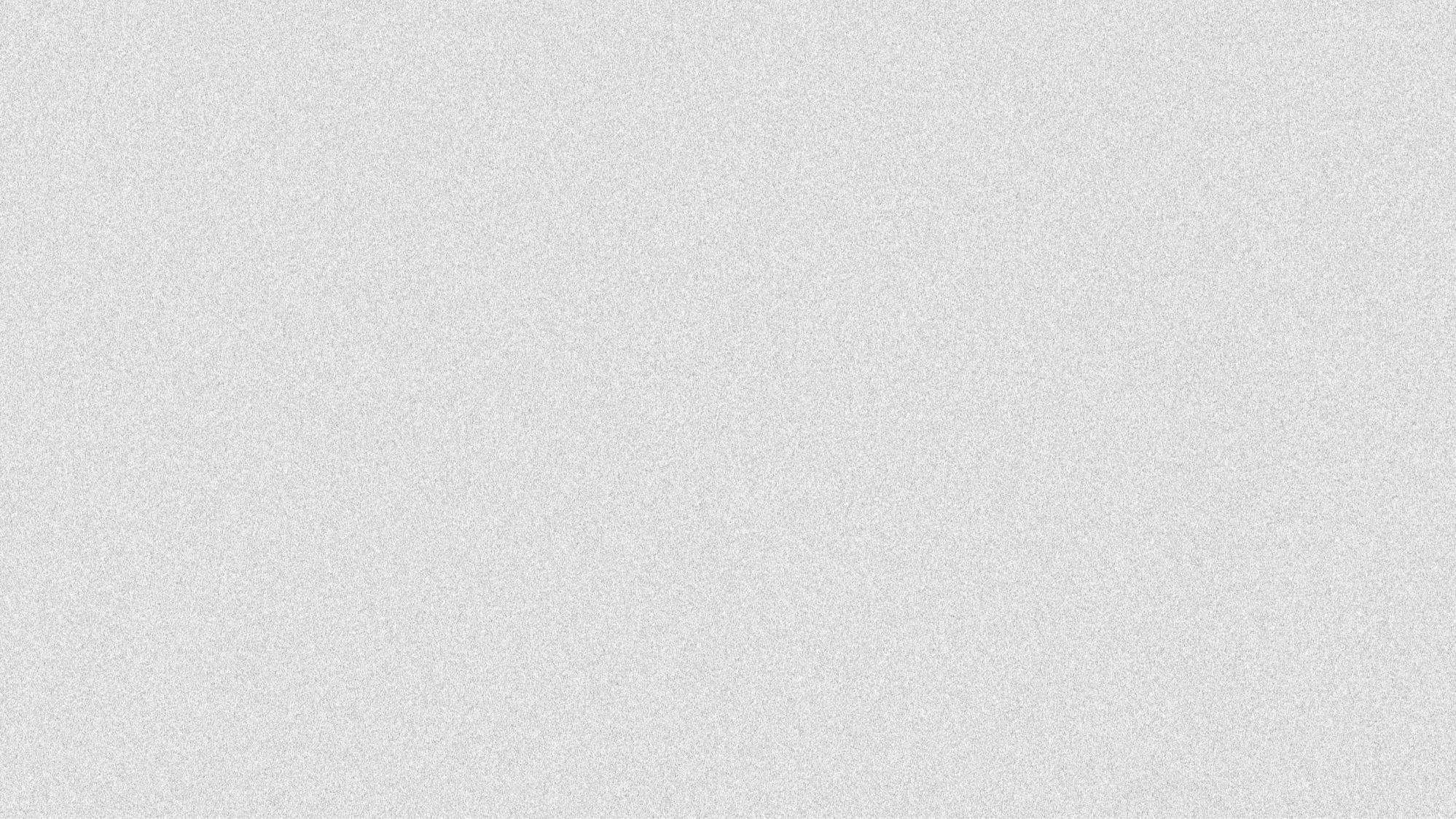 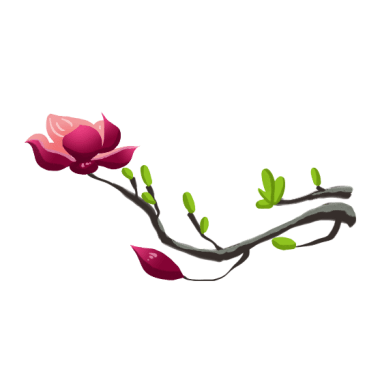 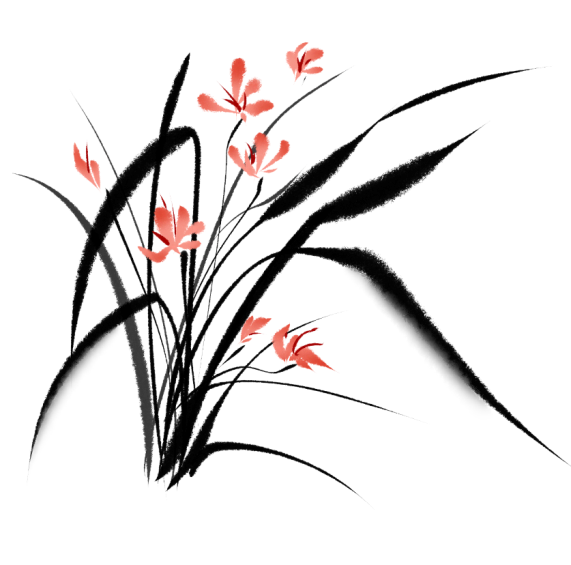 单击添加标题
单击添加标题
单击添加标题
单击添加标题
中
国
单击此处添加您的文本，并根据需要修改文字的颜色及大小。单击此处添加您的文本，并根据需要修改文字的颜色及大小。单击此处添加您的文本。
风
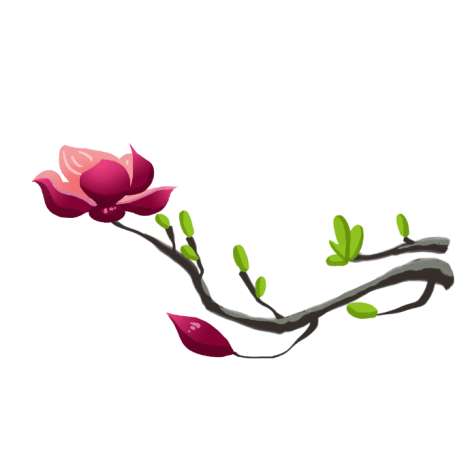 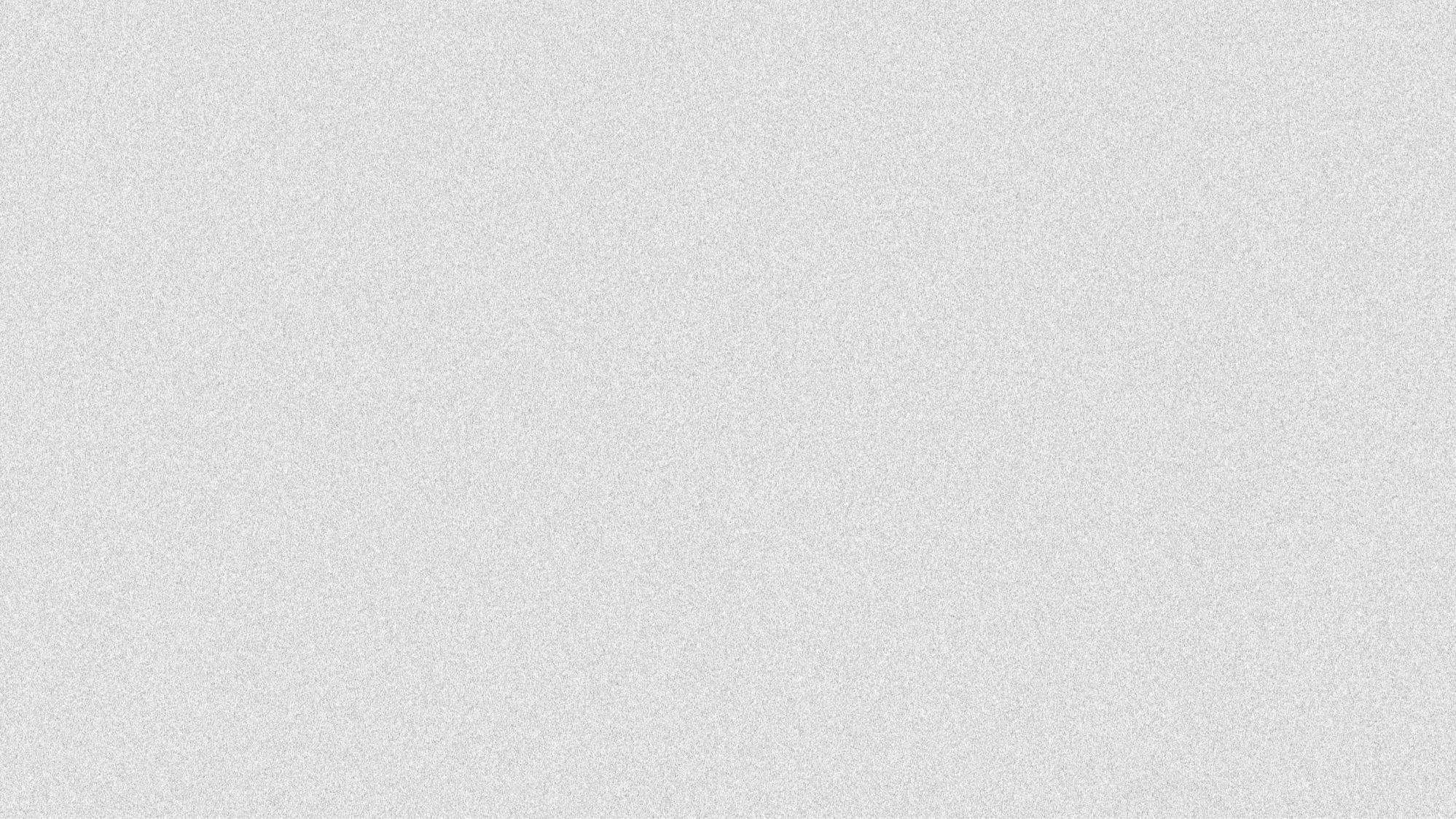 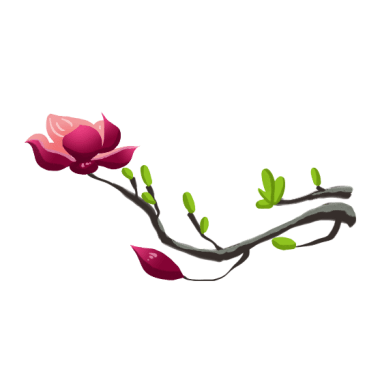 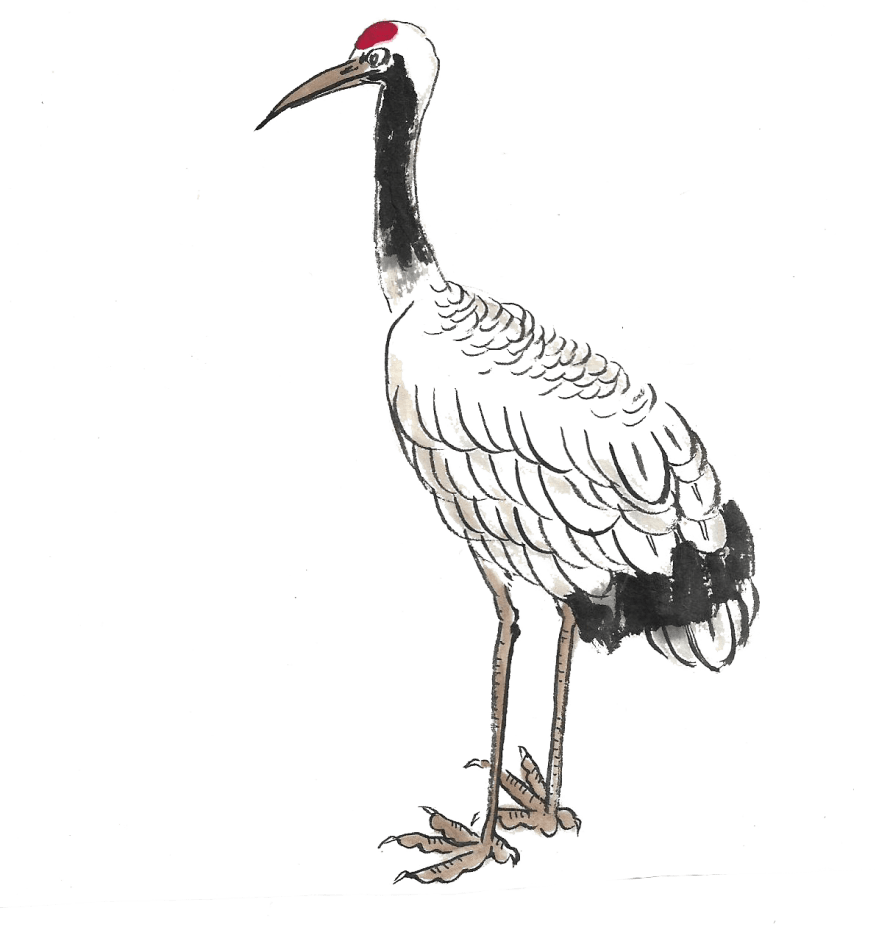 春
意
中
天
国
单击此处添加您的文本，并根据需要修改文字的颜色及大小。单击此处添加您的文本单击此处添加您的文本，并根据需要修改文字的颜色及大小。
风
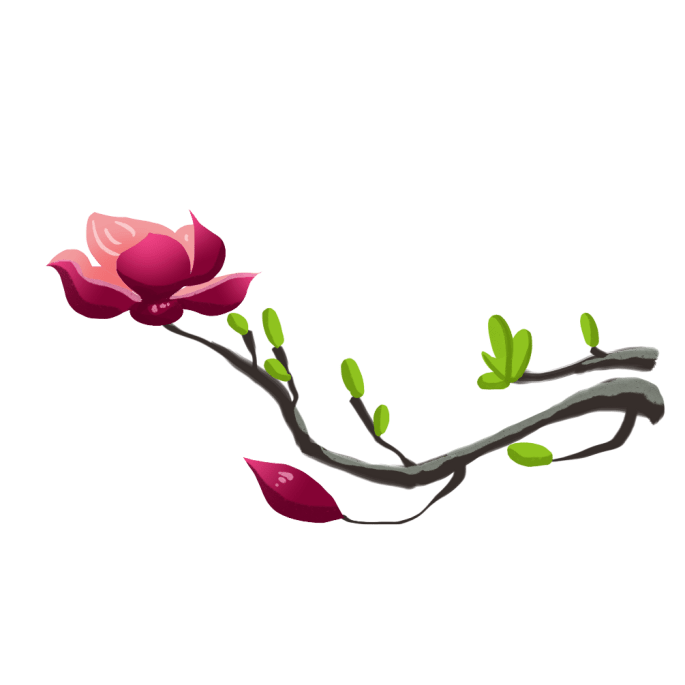 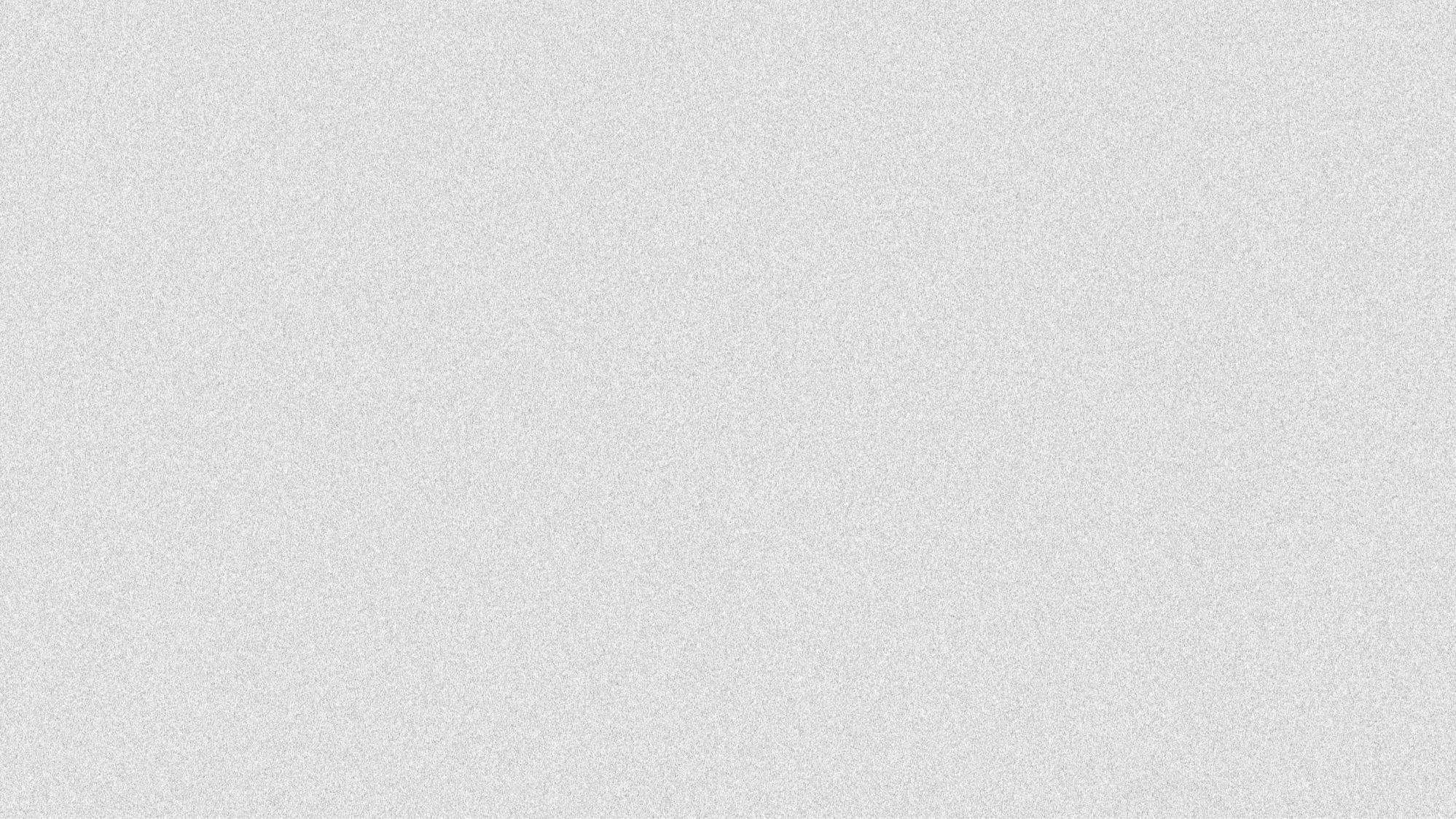 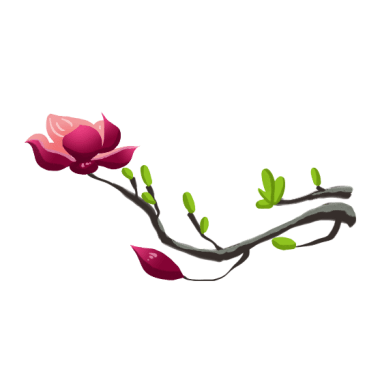 Synergistically utilize technically sound portals with frictionless chainsSynergistically
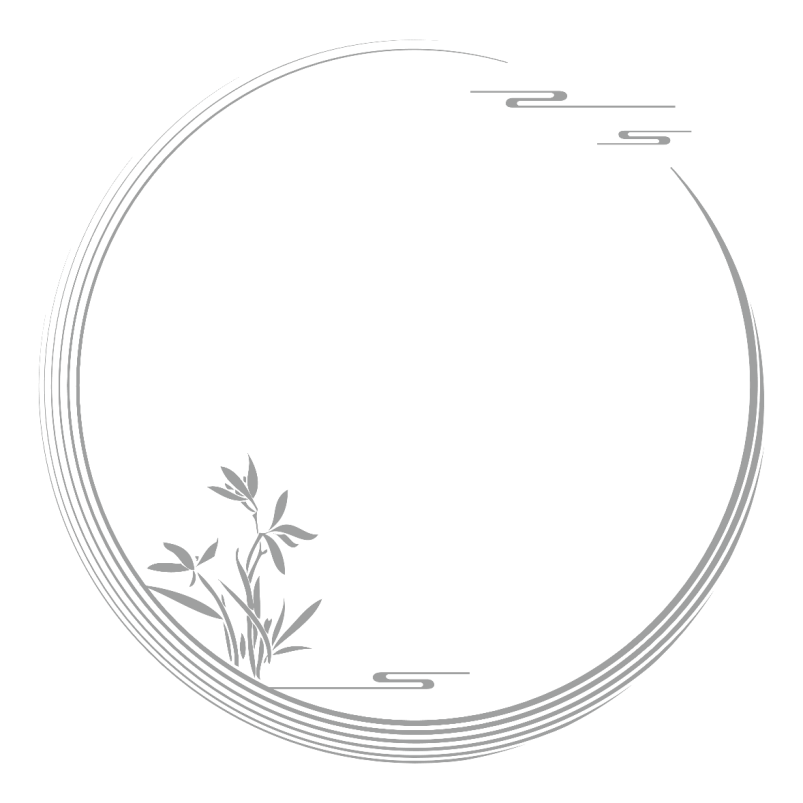 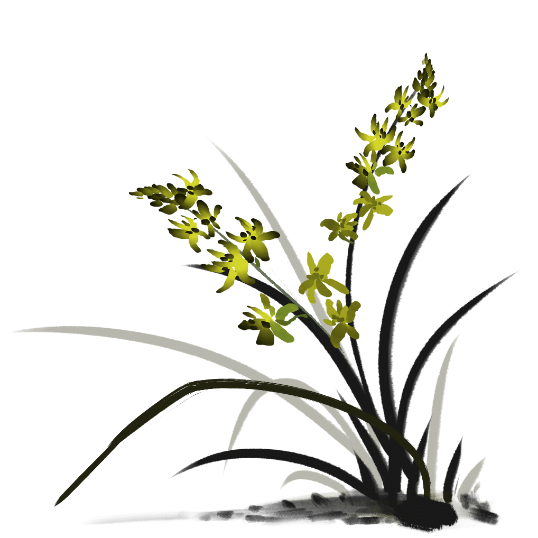 02
Synergistically utilize technically sound portals with, Synergistically , Synergistically utilize technically sound portals with
1PPT.COM
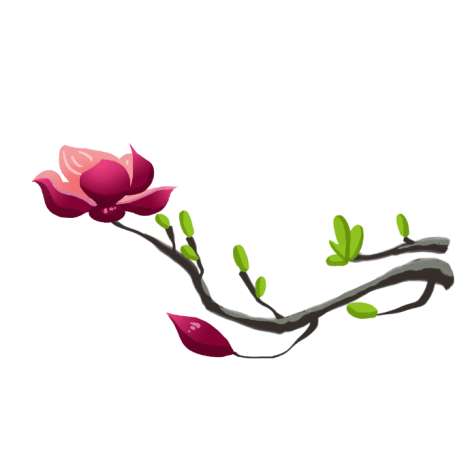 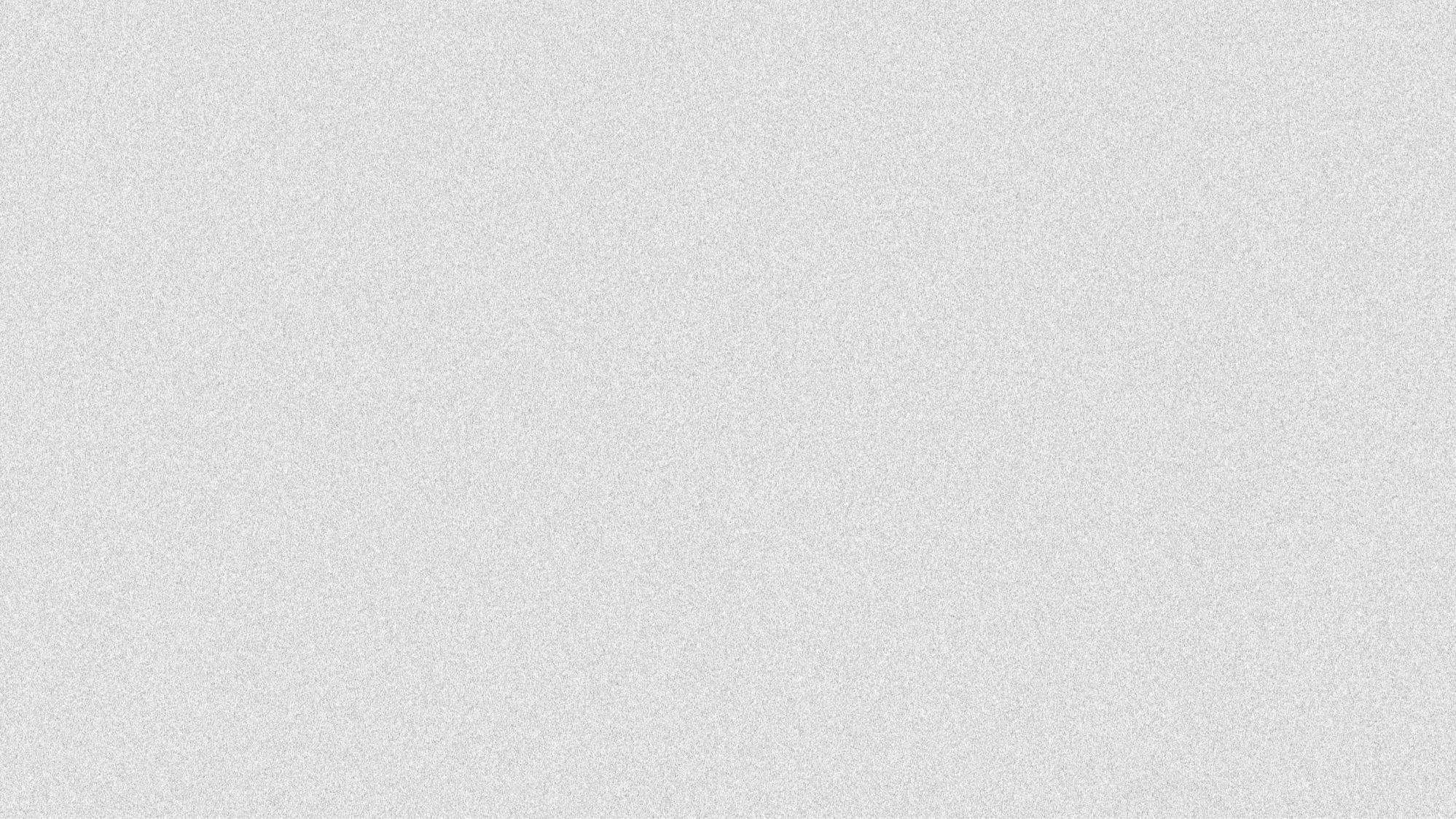 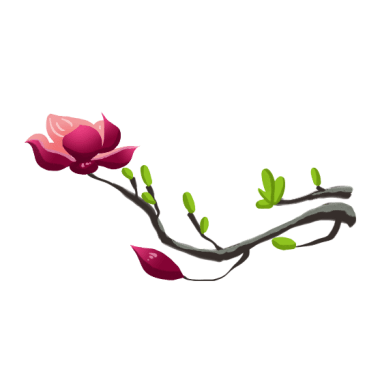 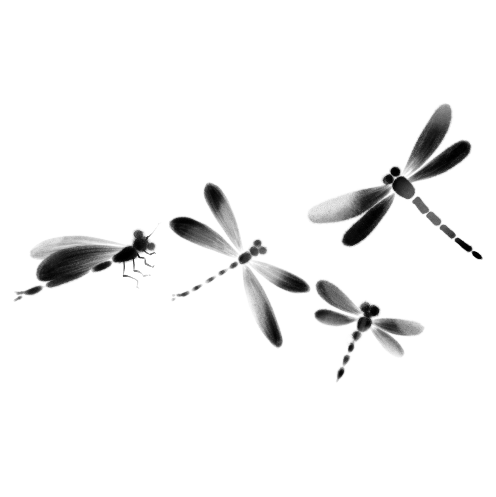 中
国
风
单击此处添加您的文本，并根据需要修改文字的颜色及大小。单击此处添加您的文本，并根据需要修改文字的颜色及大小。单击此处添加您的文本。
中
国
风
节日PPT模板 http:// www.PPT818.com/jieri/
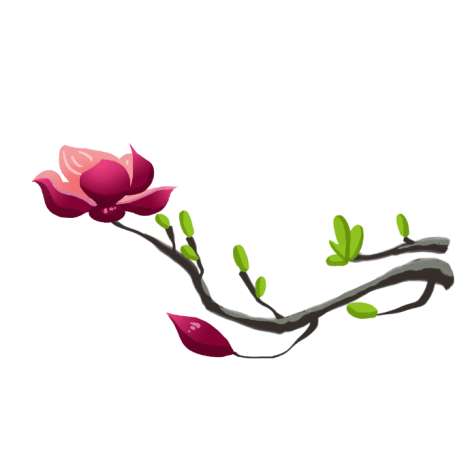 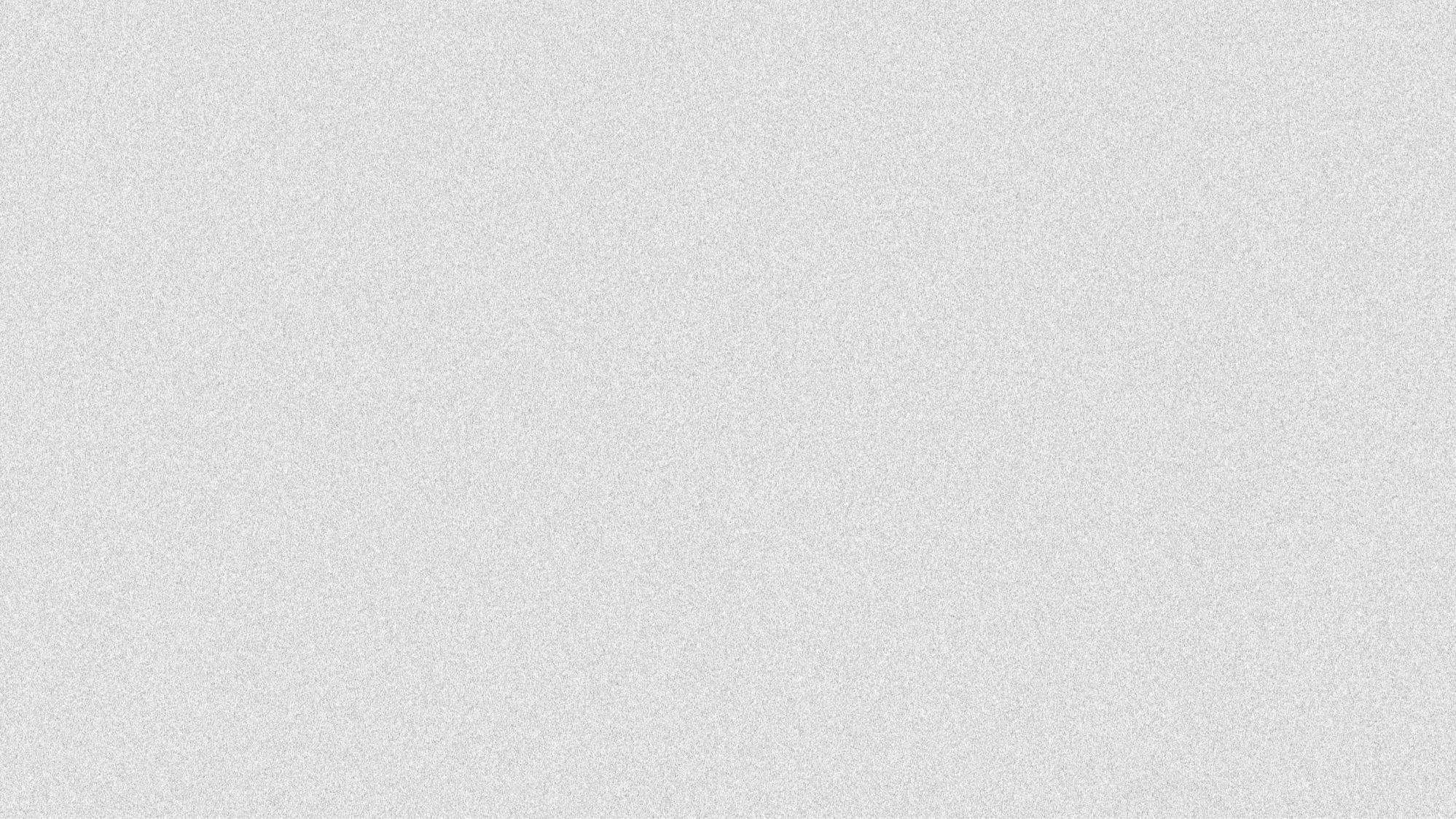 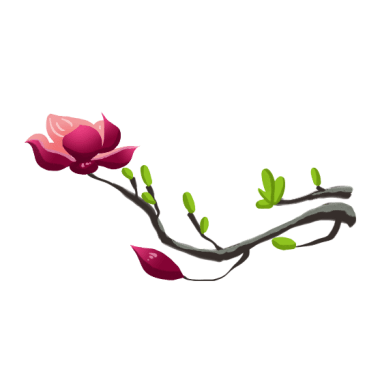 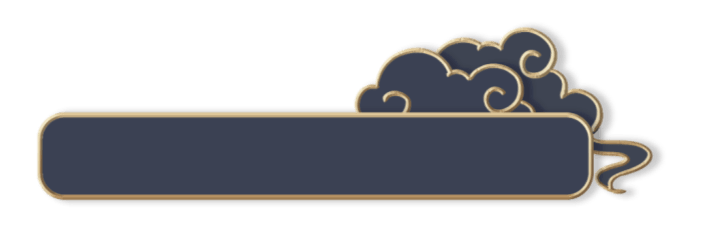 1PPT.COM
单击此处添加您的文本，并根据需要修改文字的颜色及大小。单击此处添加您的文本，并根据需要修改文字的颜色及大小。单击此处添加您的文本。
春
中
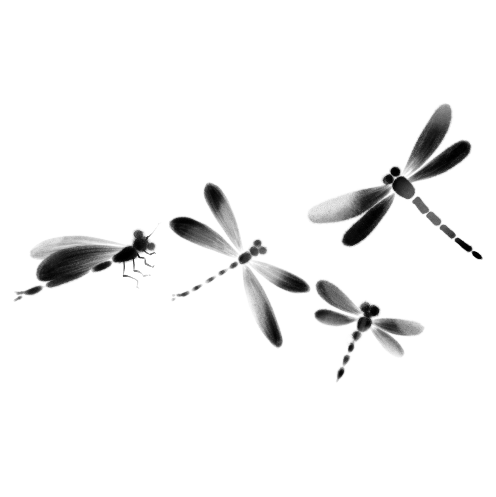 国
风
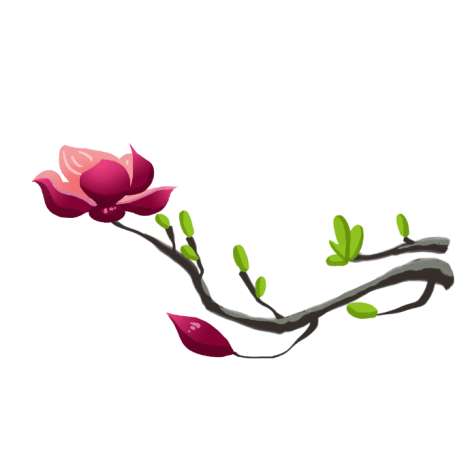 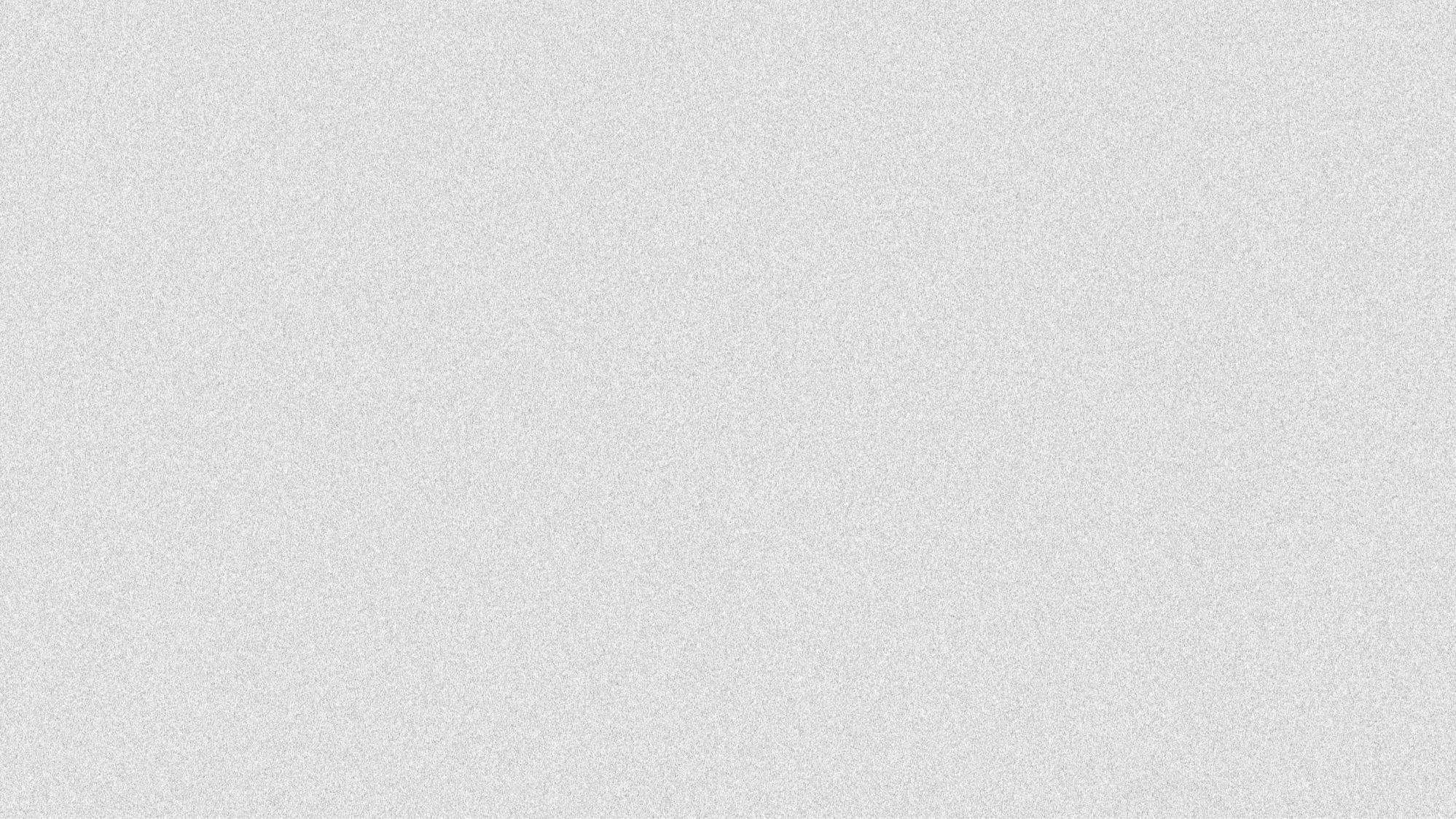 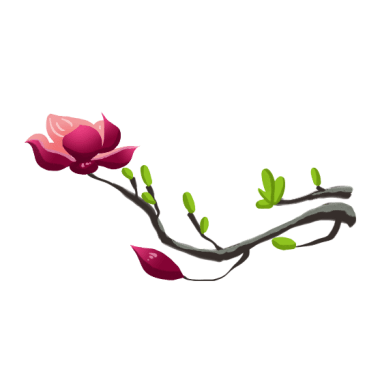 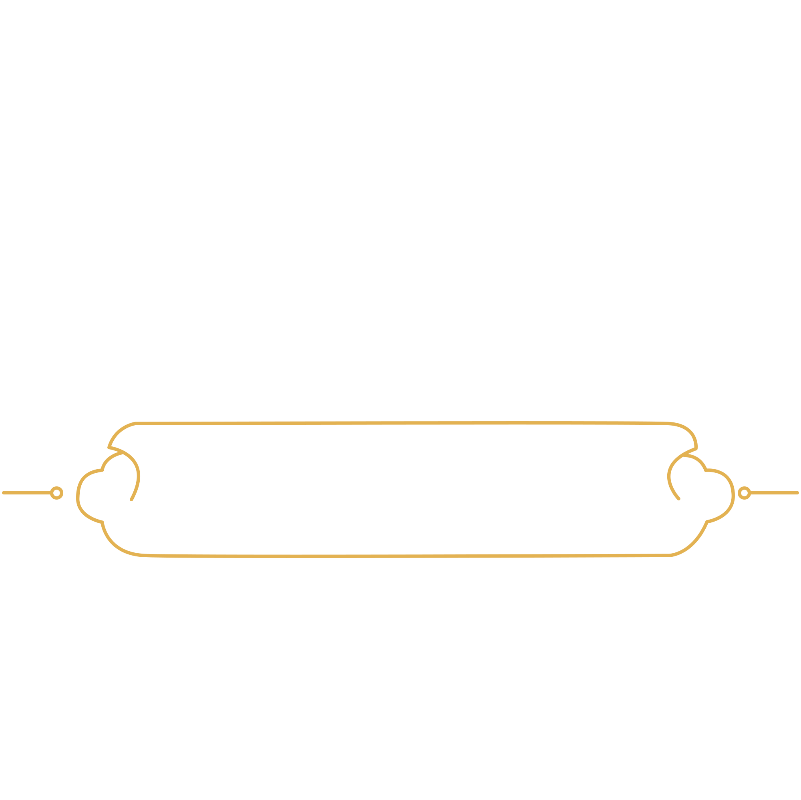 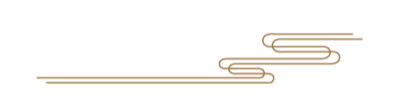 1PPT.COM
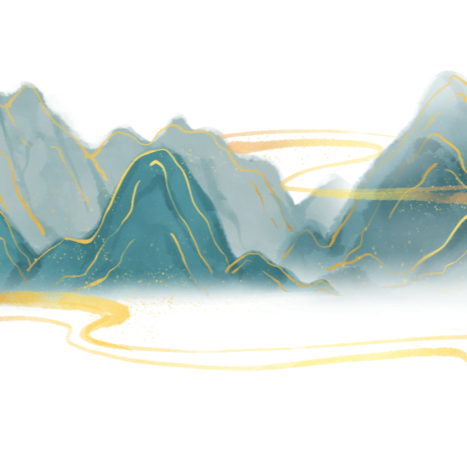 单击此处添加文本，并调整颜色以及大小。单击此处添加文本。单击此处添加文本，并调整颜色以及大小。单击此处添加文本，并调整颜色以及大小。单击此处添加文本。单击此处添加文本，并调整颜色以及大小。单击此处添加文本，并调整颜色以及大小。单击此处添加文本。单击此处添加文本，并调整颜色以及大小。
中
国
1PPT.COM
风
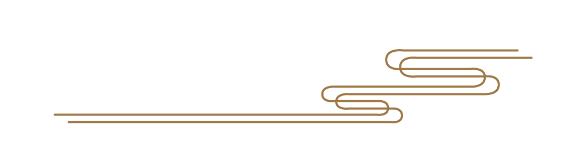 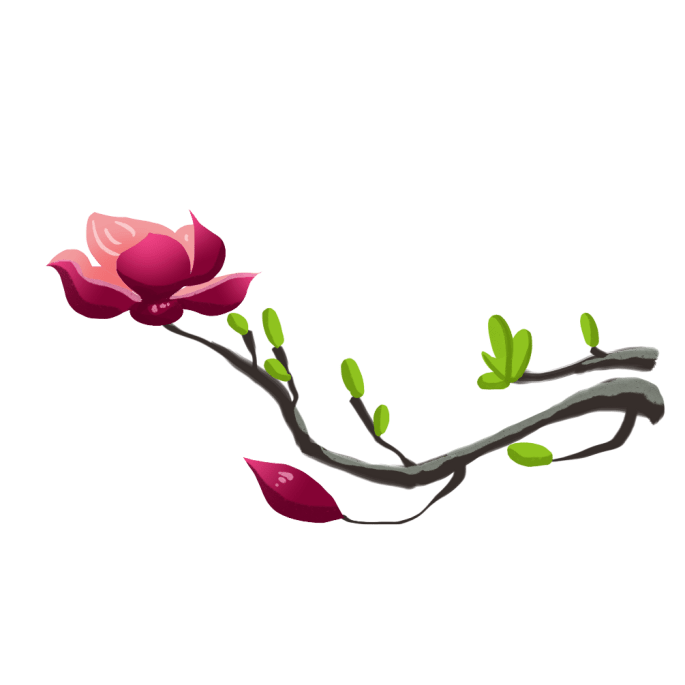 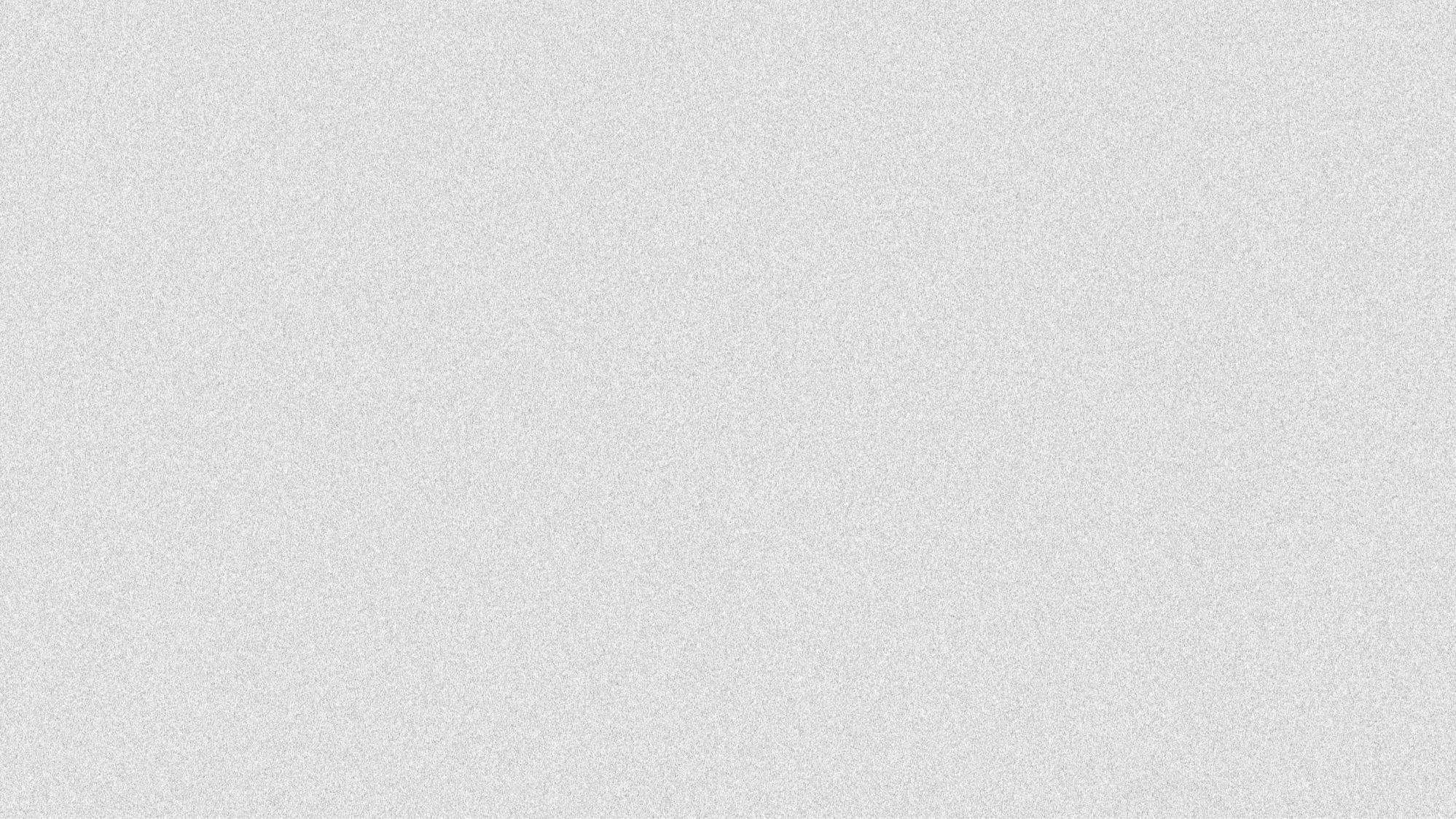 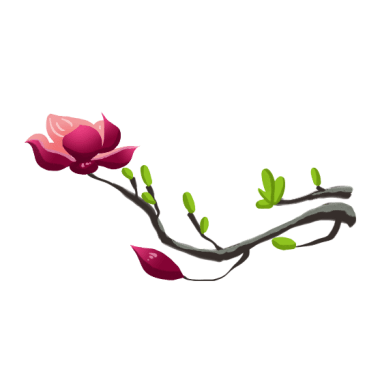 Synergistically utilize technically sound portals with frictionless chainsSynergistically
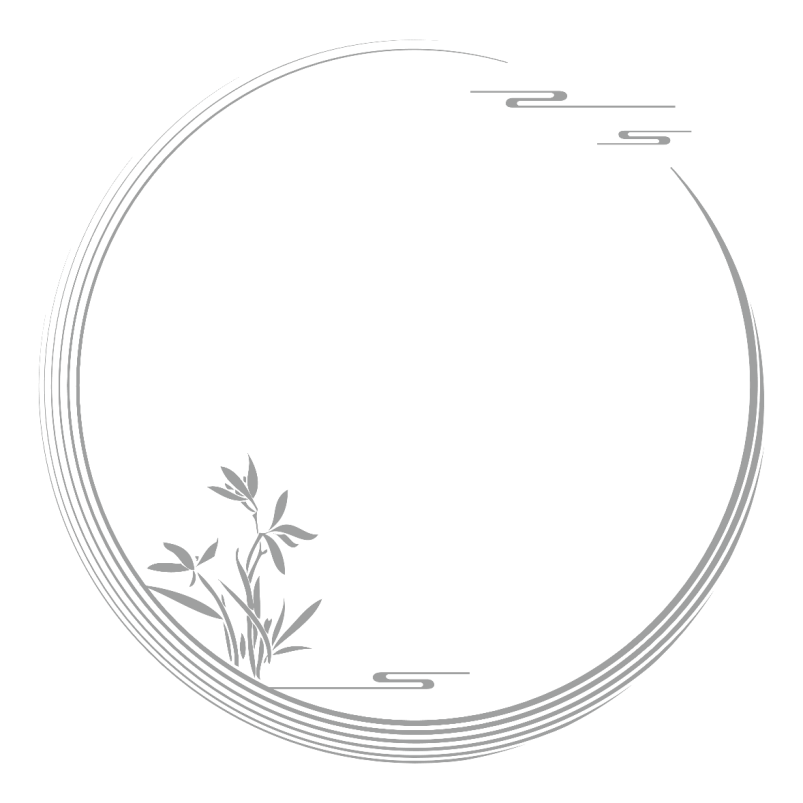 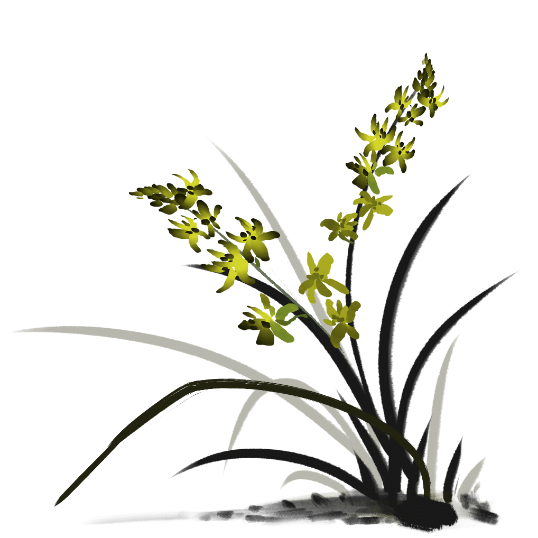 03
Synergistically utilize technically sound portals with, Synergistically , Synergistically utilize technically sound portals with
1PPT.COM
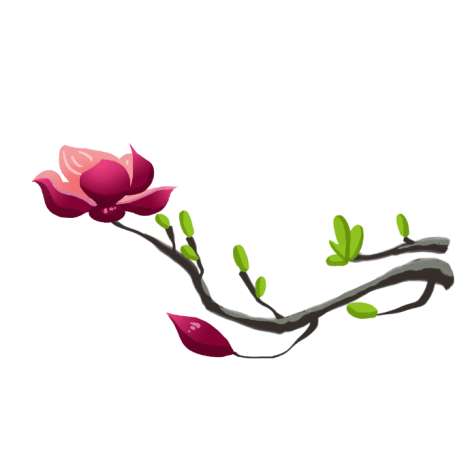 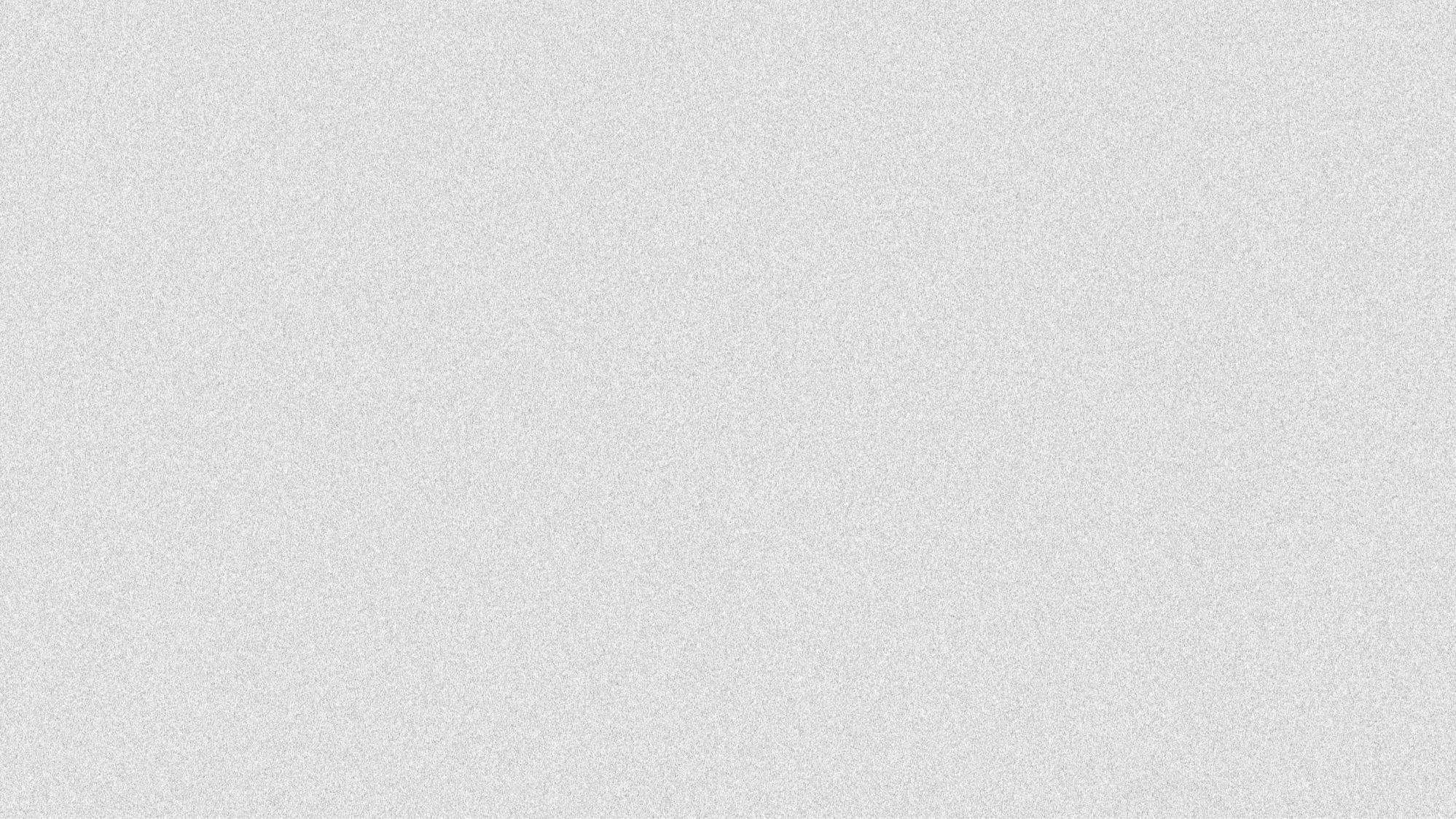 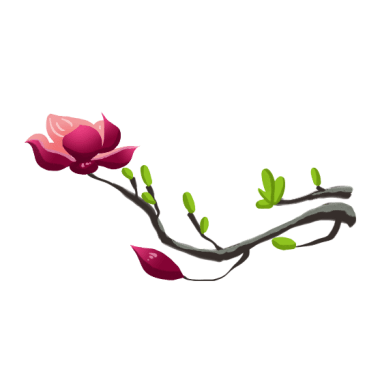 惊
单击此处添加您的文本，并根据需要修改文字的颜色及大小。单击此处添加您的文本。单击此处添加您的文本，并根据需要修改文字的颜色及大小。
蛰
中
国
风
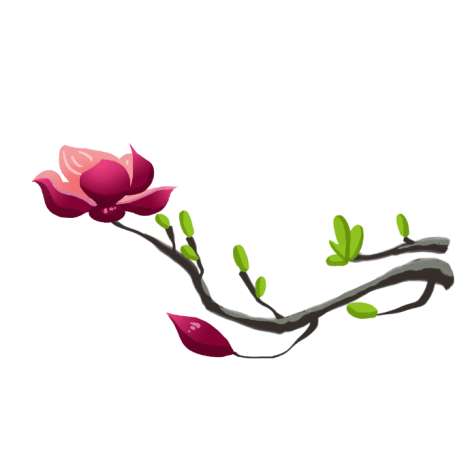 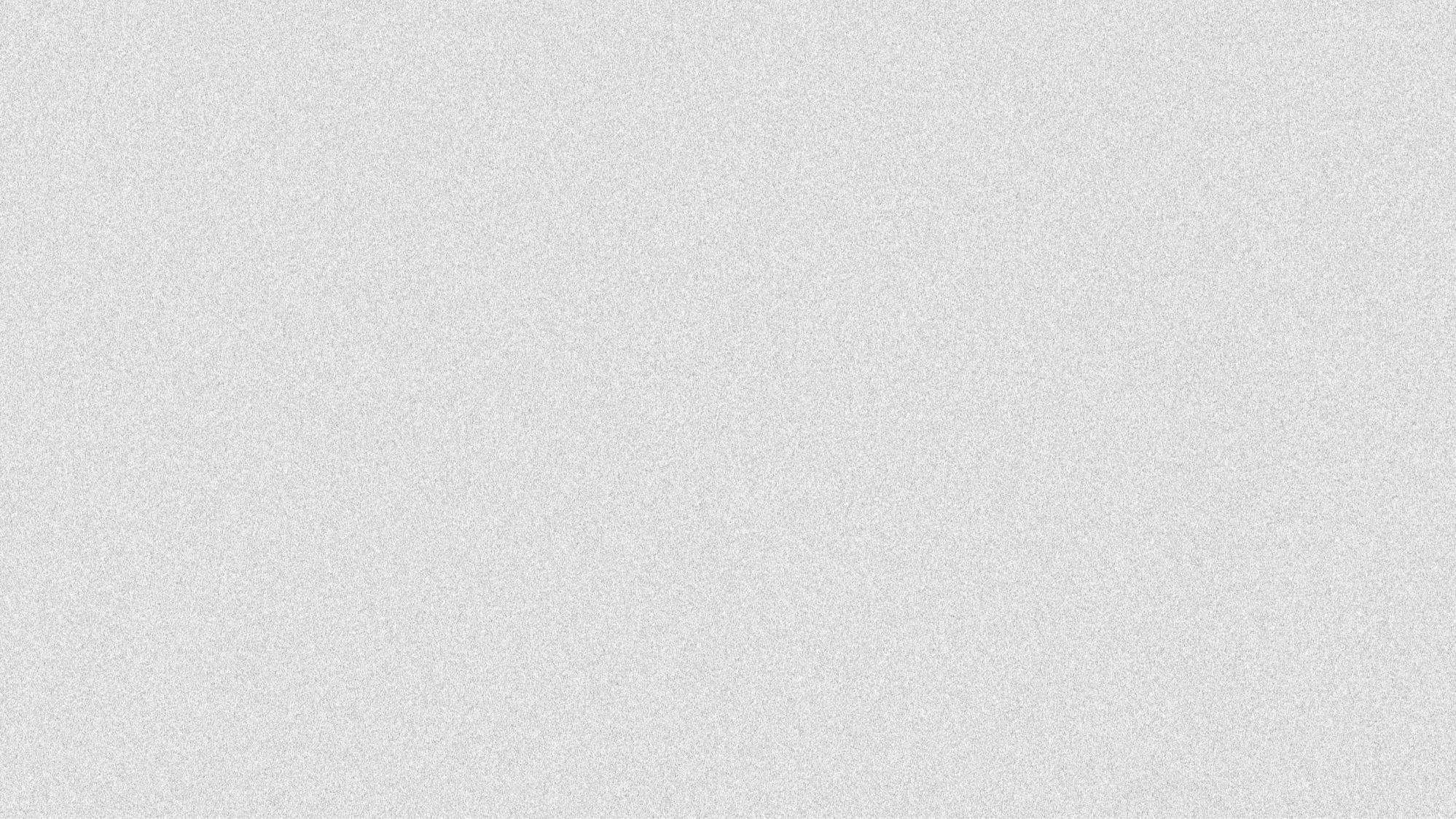 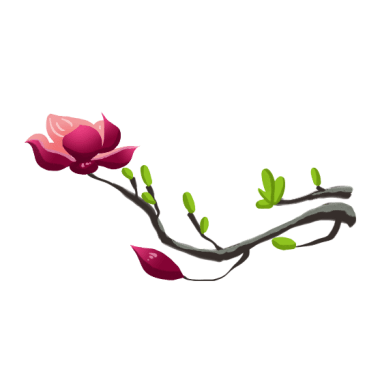 中
单击此处添加文本，并调整颜色以及大小。单击此处添加文本。单击此处添加文本，并调整颜色以及大小。
单击此处添加文本，并调整颜色以及大小。单击此处添加文本。单击此处添加文本，并调整颜色以及大小。
单击此处添加文本，并调整颜色以及大小。单击此处添加文本。单击此处添加文本，并调整颜色以及大小。
国
风
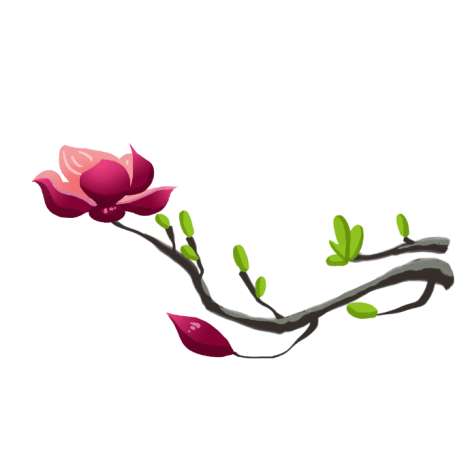 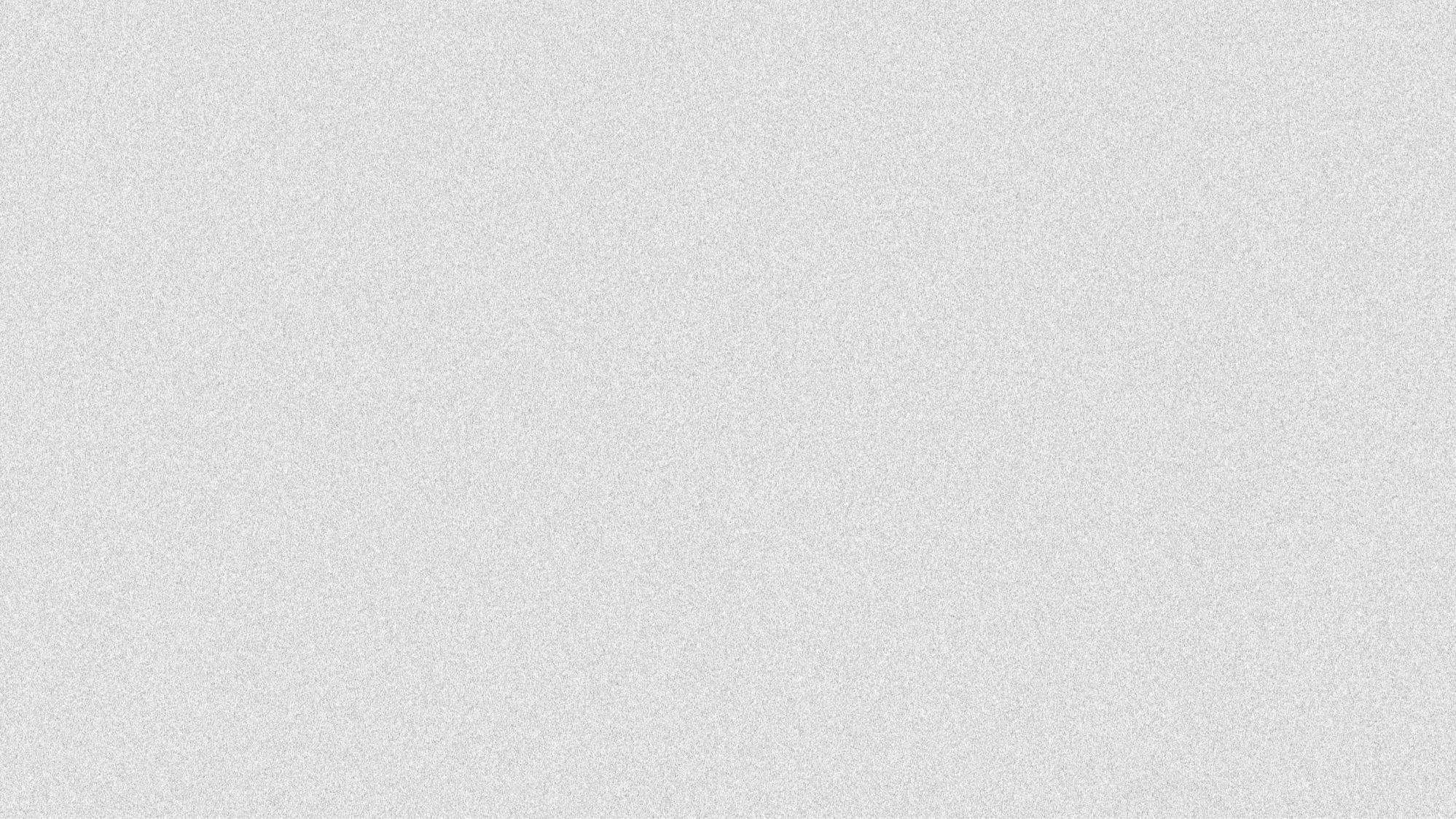 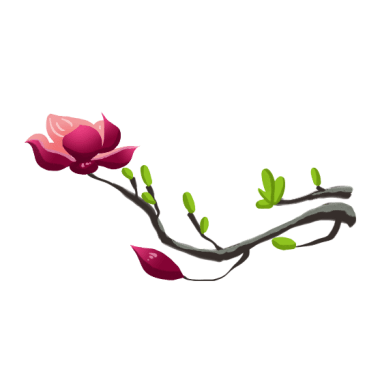 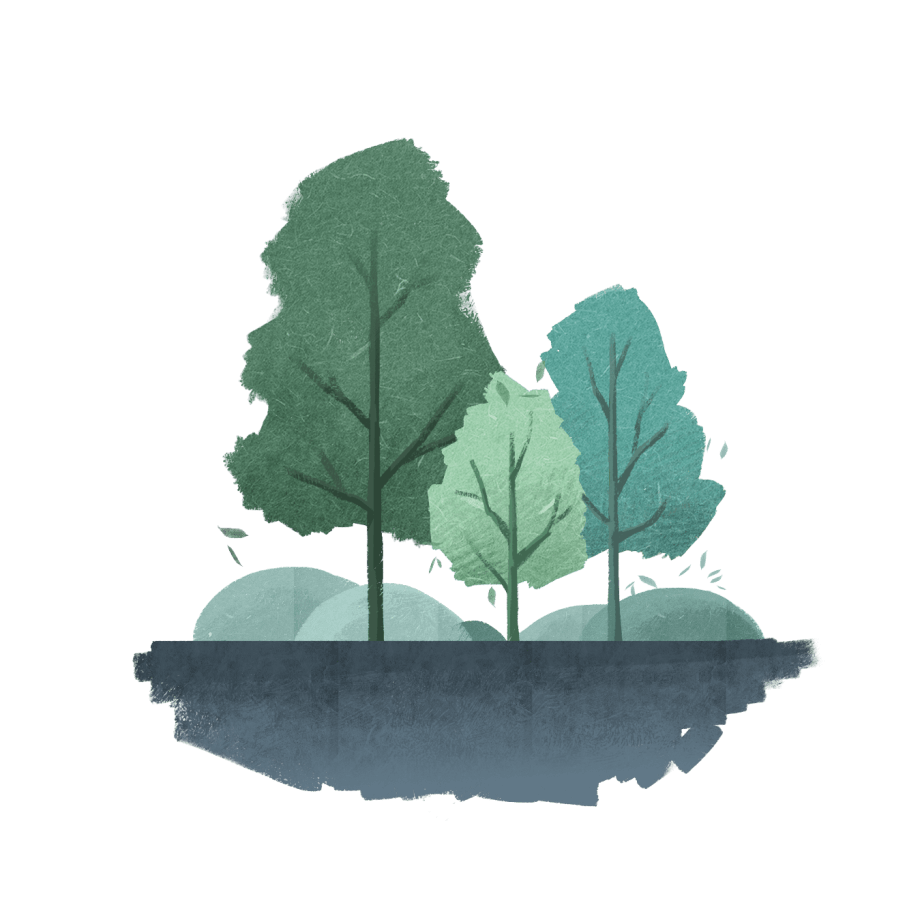 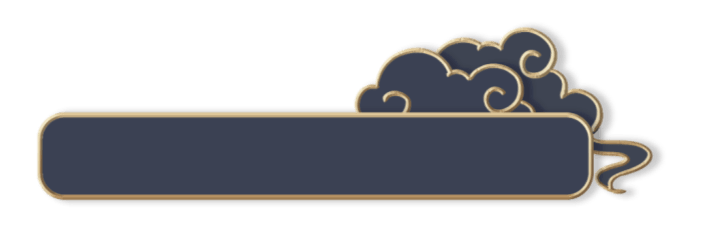 1PPT.COM
单击此处添加文本，并调整颜色以及大小。单击此处添加文本。单击此处添加文本，并调整颜色以及大小。
中
国
单击此处添加文本，并调整颜色以及大小。单击此处添加文本。单击此处添加文本，并调整颜色以及大小。
风
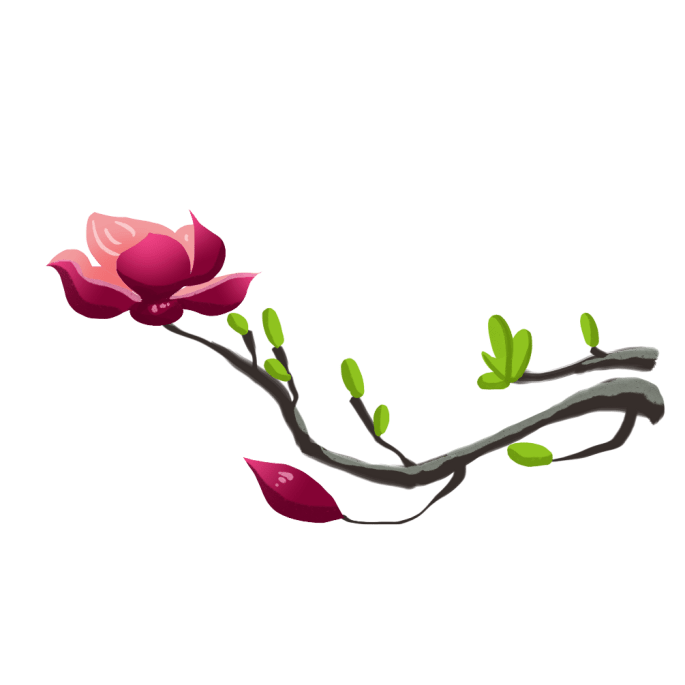 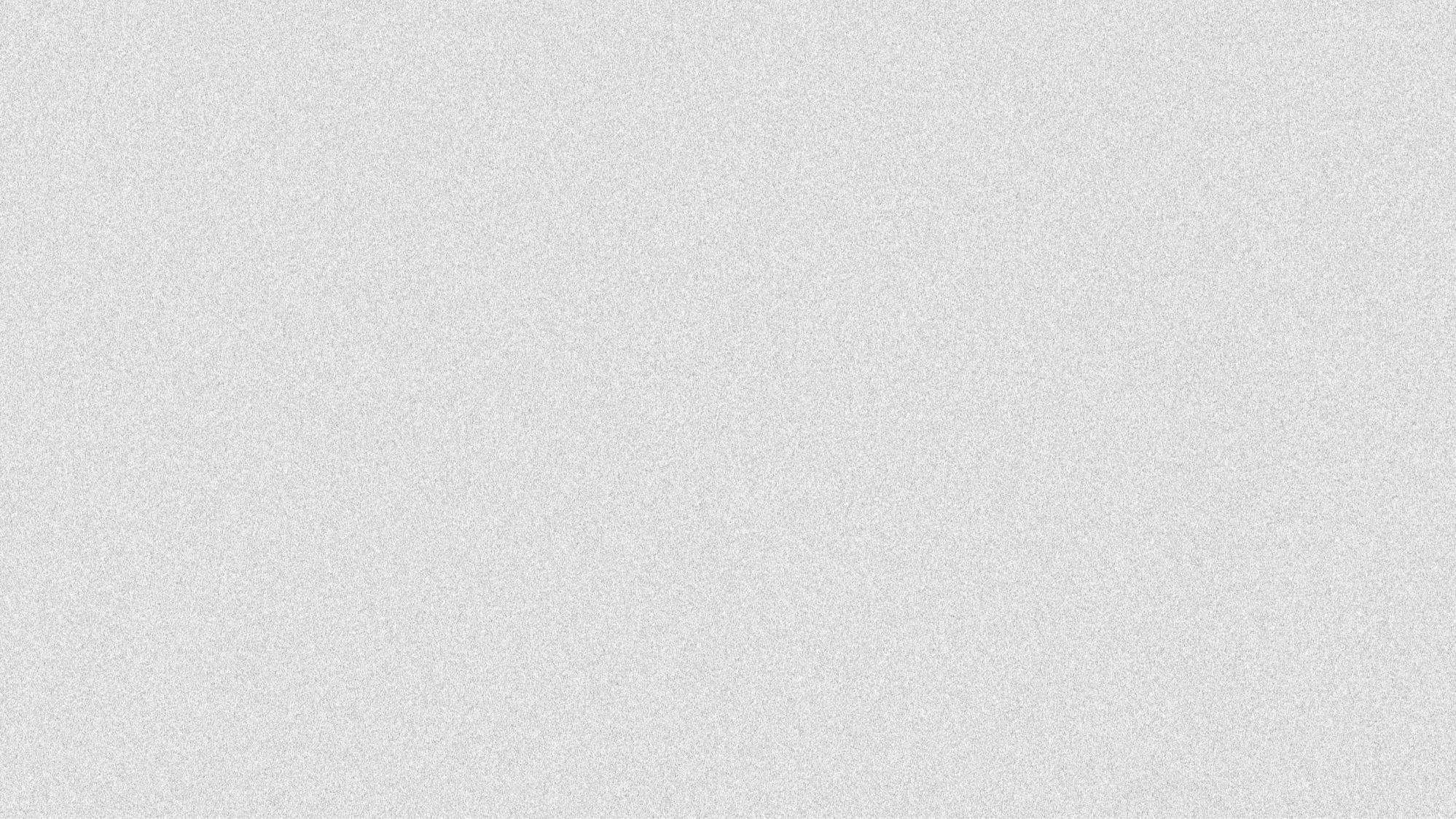 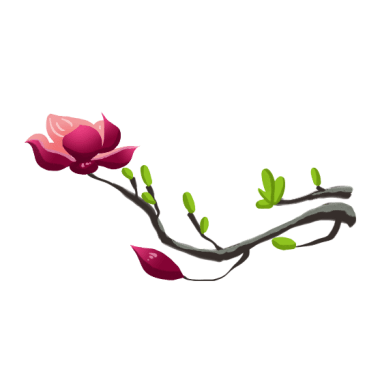 Synergistically utilize technically sound portals with frictionless chainsSynergistically
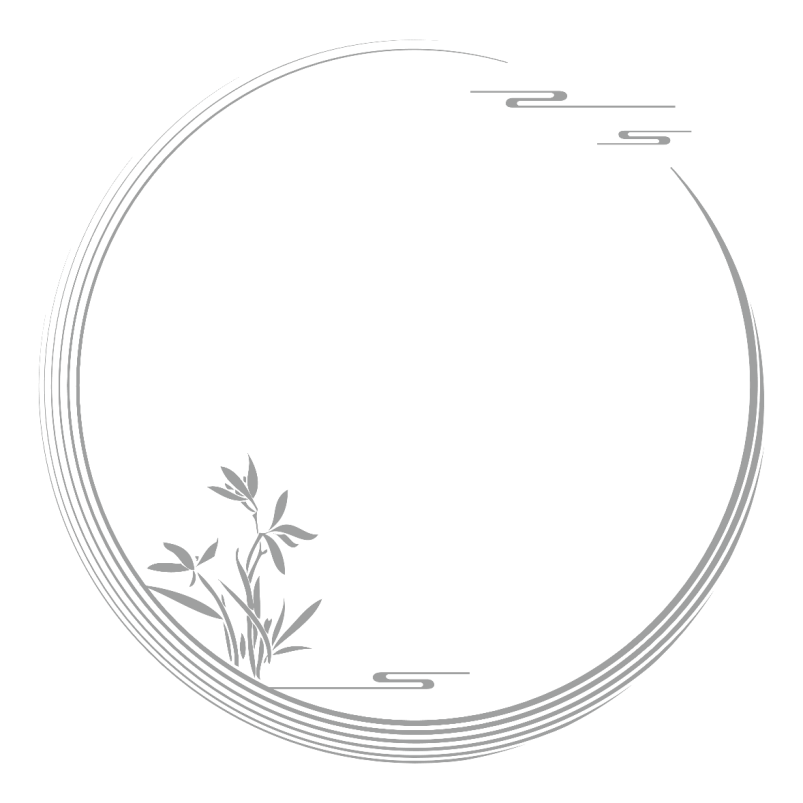 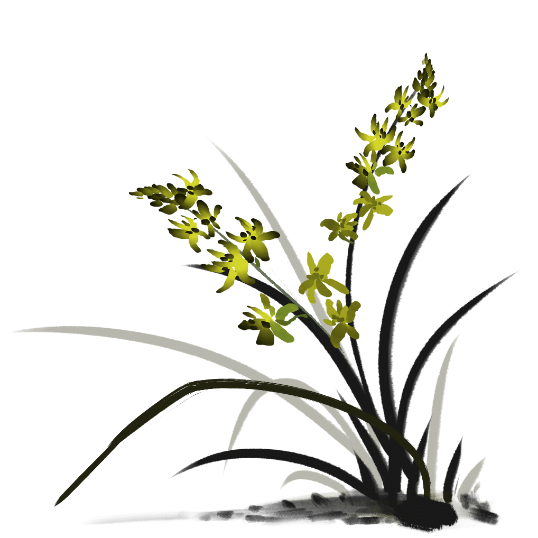 04
Synergistically utilize technically sound portals with, Synergistically , Synergistically utilize technically sound portals with
1PPT.COM
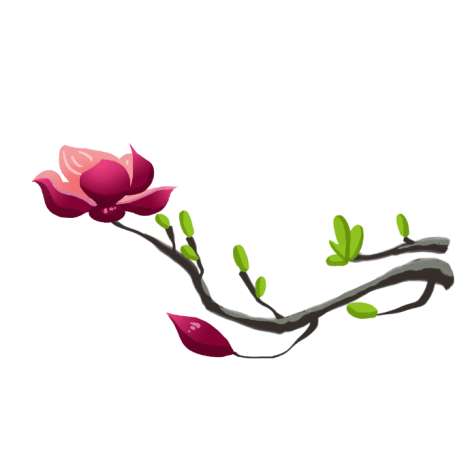 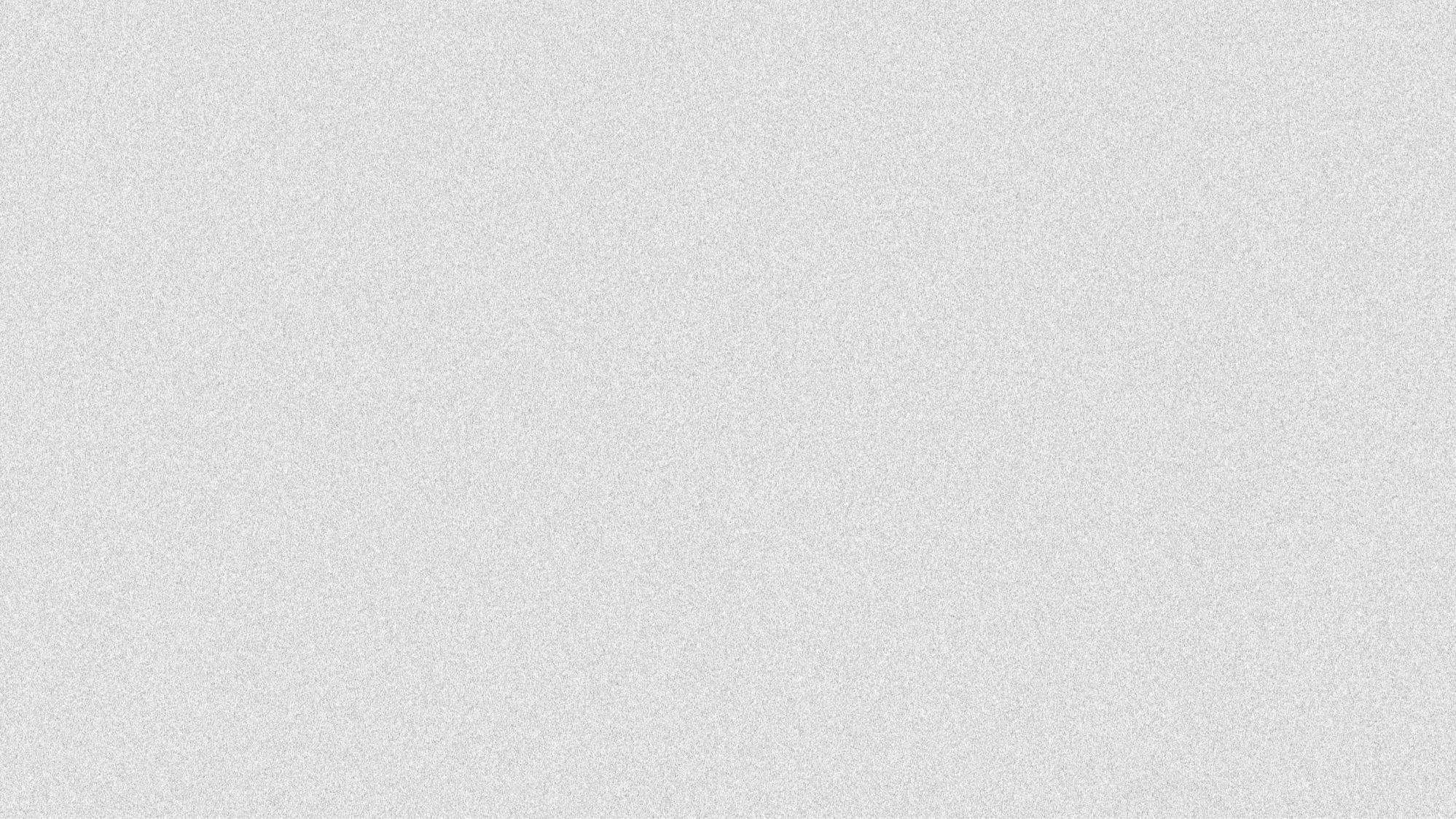 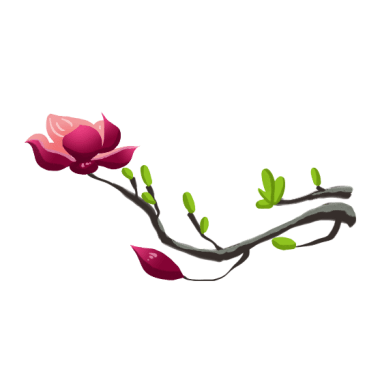 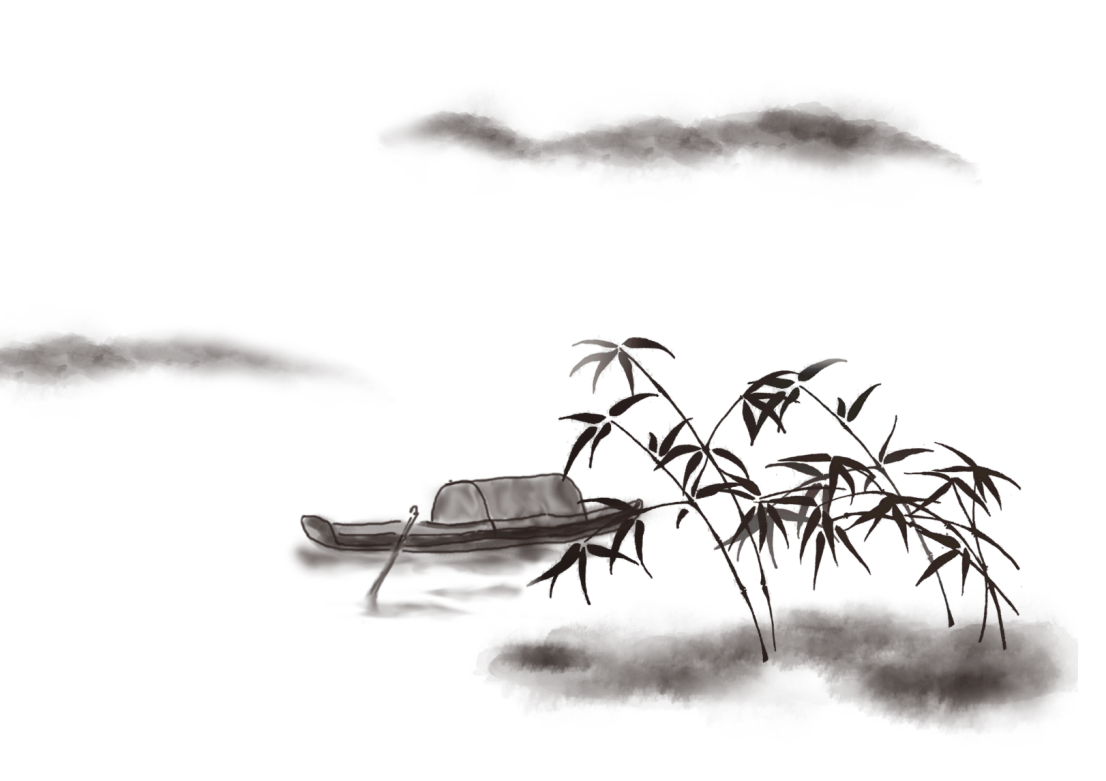 中
春
国
风
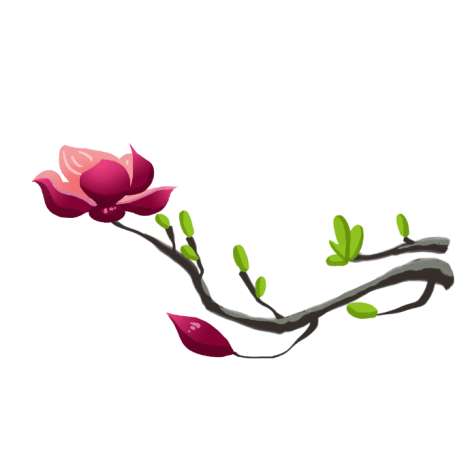 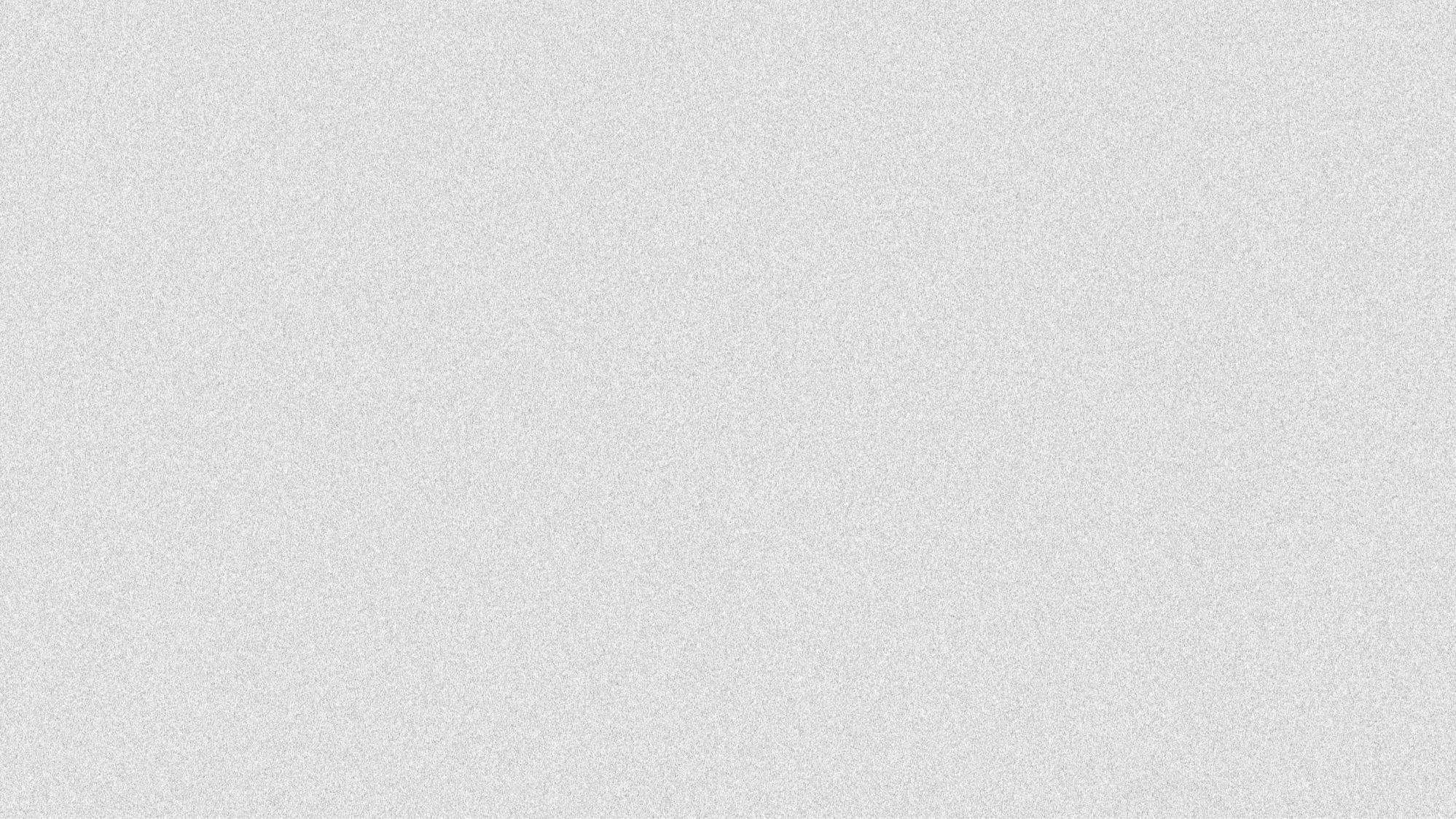 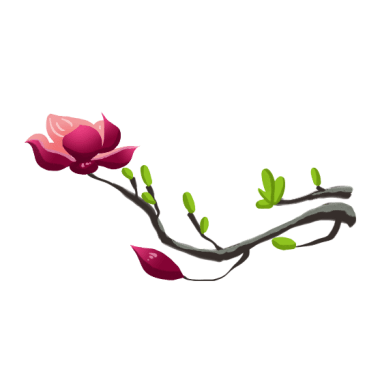 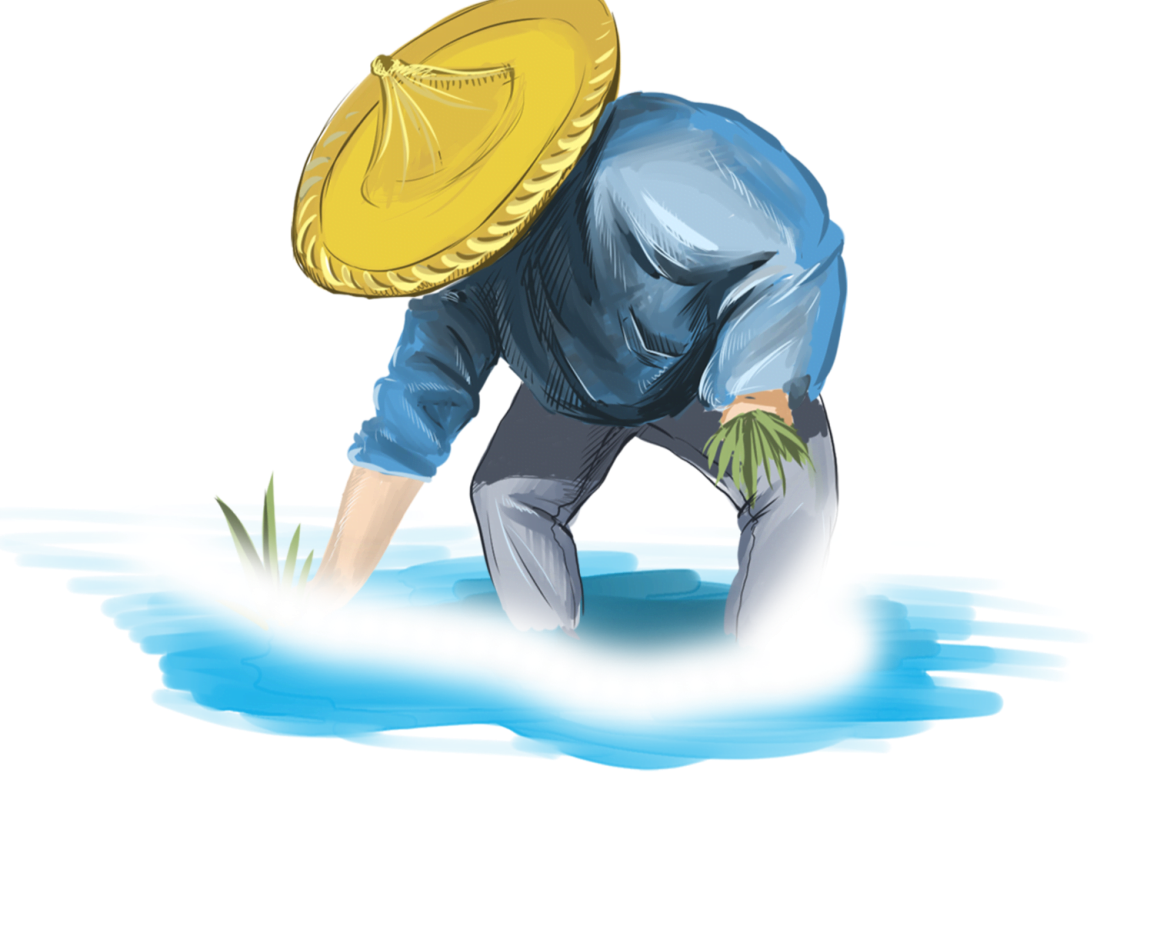 单击此处添加您的文本，并根据需要修改文字的颜色及大小。单击此处添加您的文本，并根据需要修改文字的颜色及大小。单击此处添加您的文本。
单击此处添加您的文本，并根据需要修改文字的颜色及大小。单击此处添加您的文本，并根据需要修改文字的颜色及大小。单击此处添加您的文本。
中
国
风
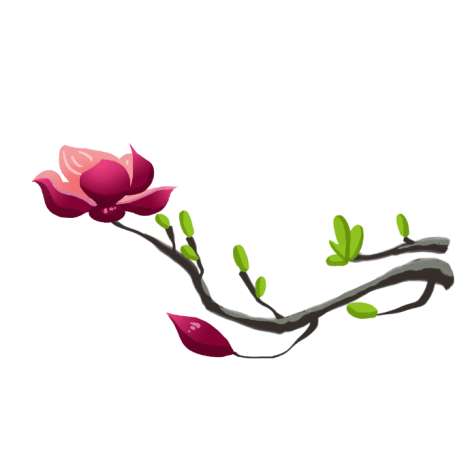 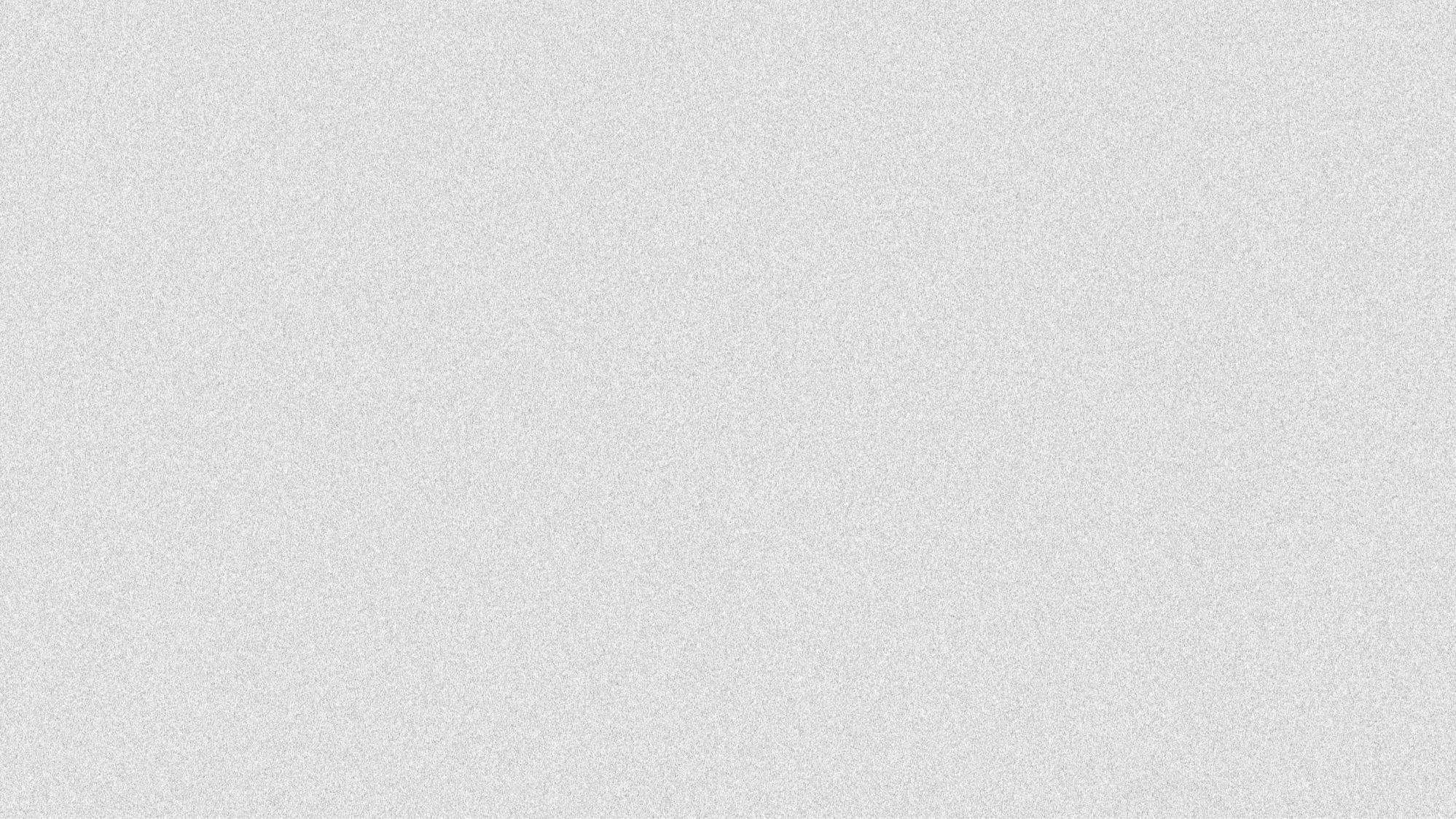 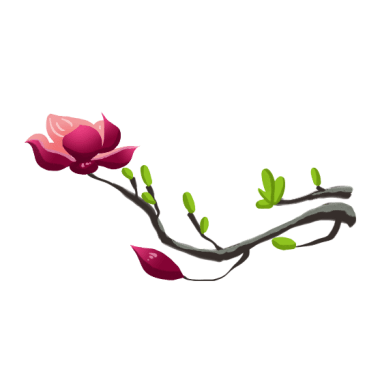 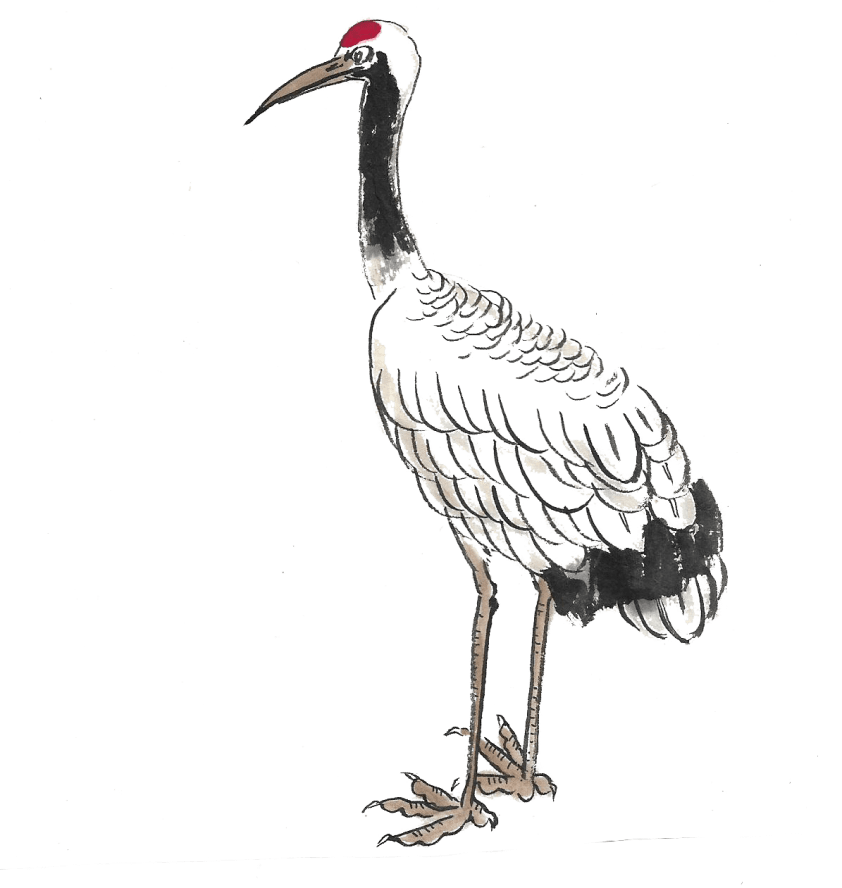 意
春天来了啦
单击此处添加您的文本，并根据需要修改文字的颜色及大小。单击此处添加您的文本，并根据需要修改文字的颜色及大小。单击此处添加您的文本。
单击此处添加您的文本，并根据需要修改文字的颜色及大小。单击此处添加您的文本，并根据需要修改文字的颜色及大小。单击此处添加您的文本。
中
国
风
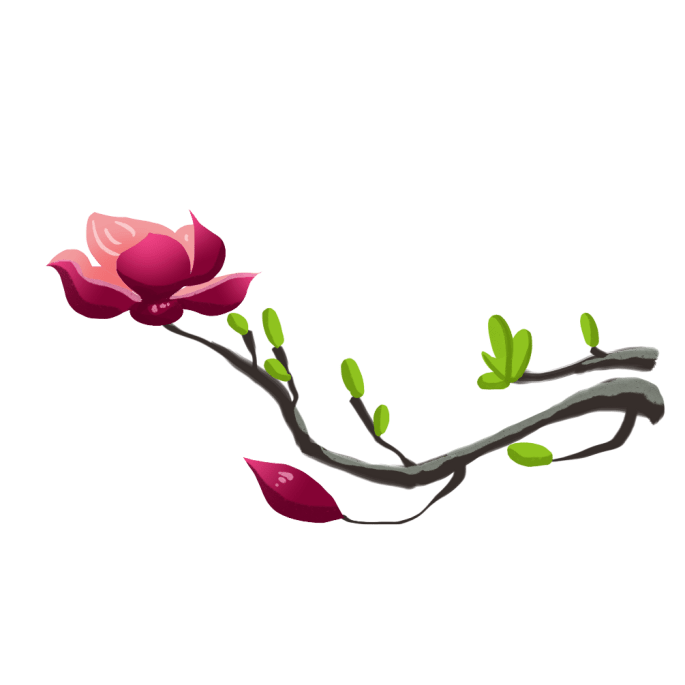 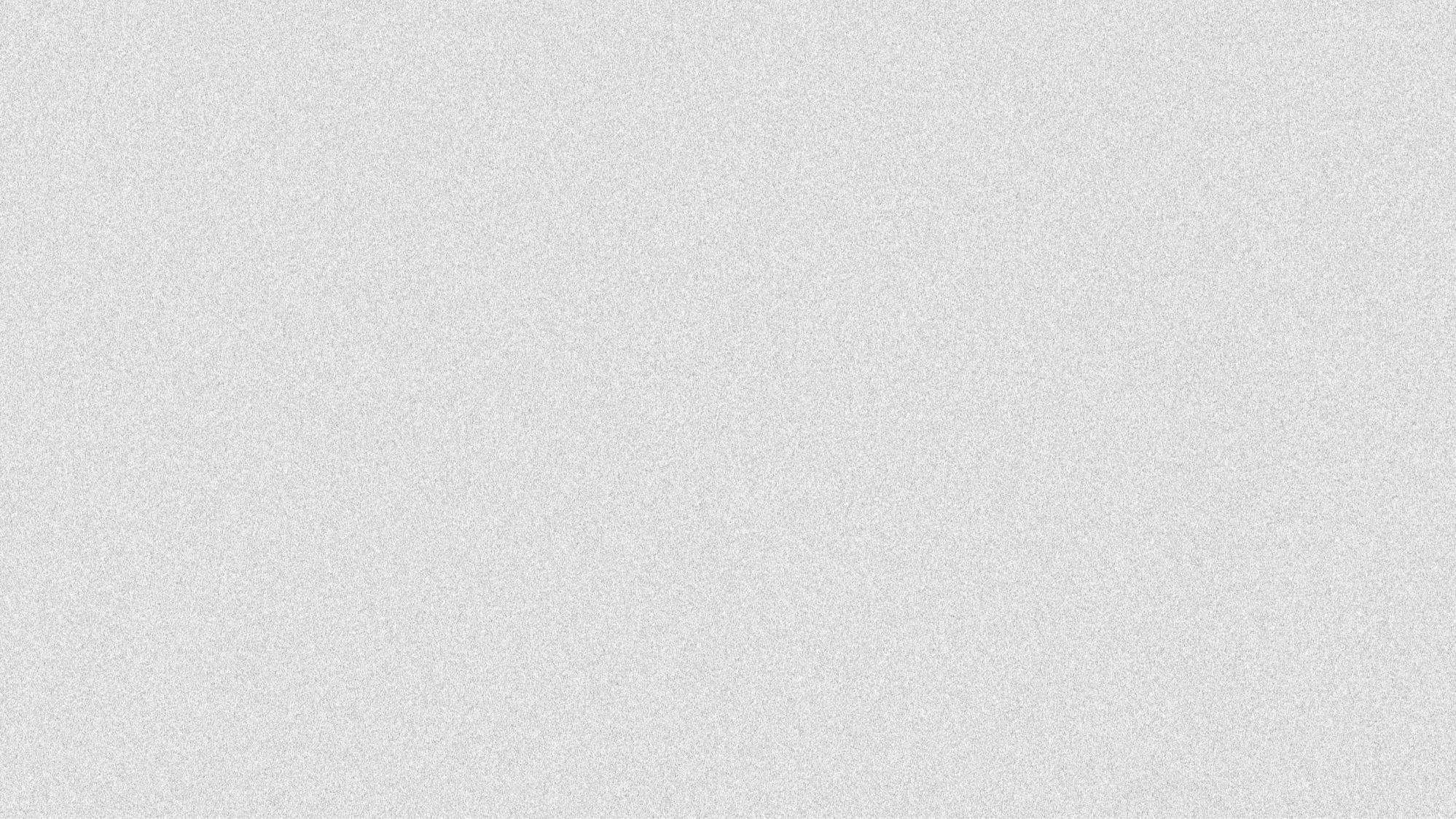 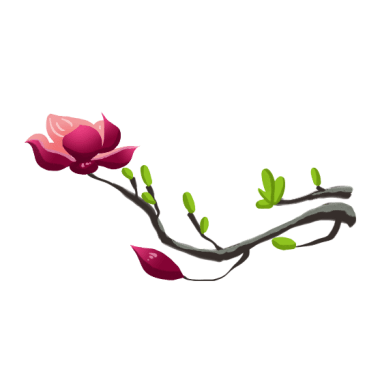 Synergistically utilize technically sound portals with frictionless chainsSynergistically
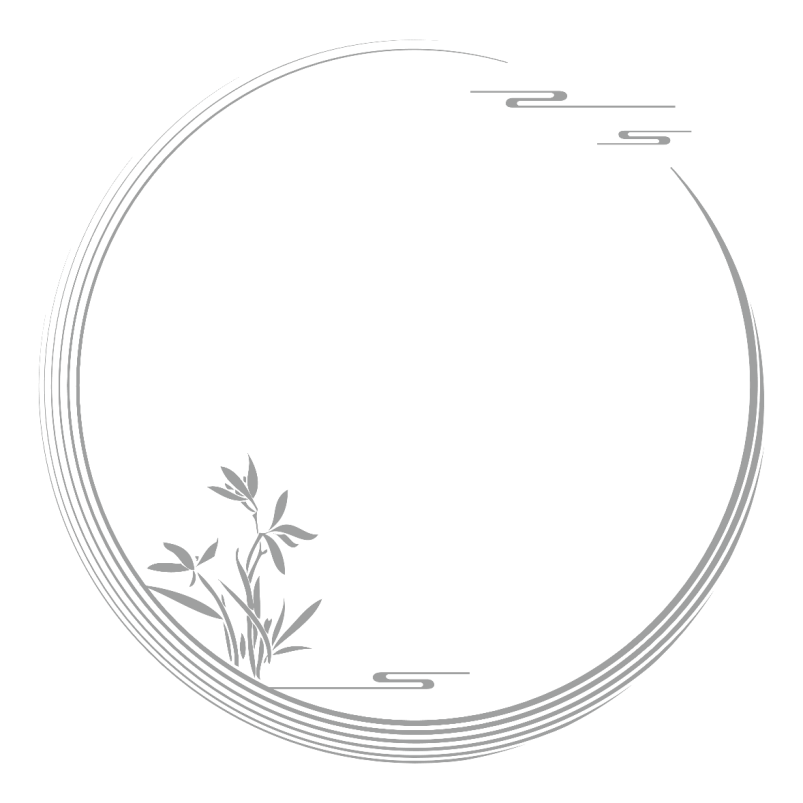 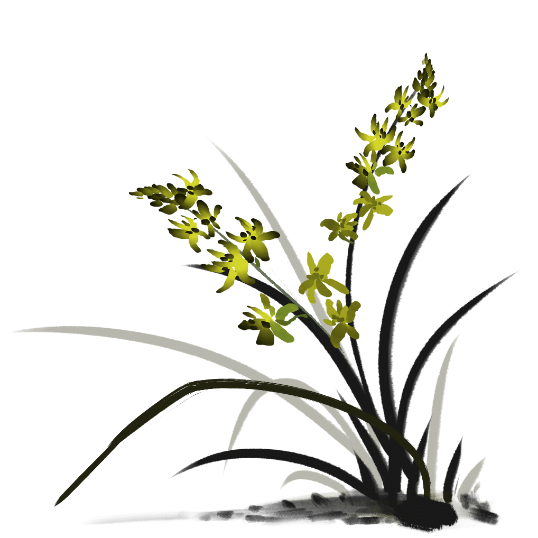 05
Synergistically utilize technically sound portals with, Synergistically , Synergistically utilize technically sound portals with
1PPT.COM
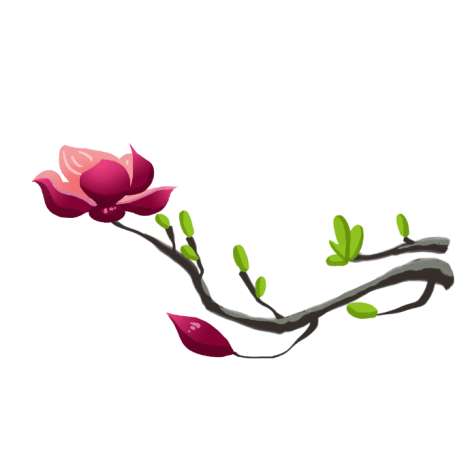 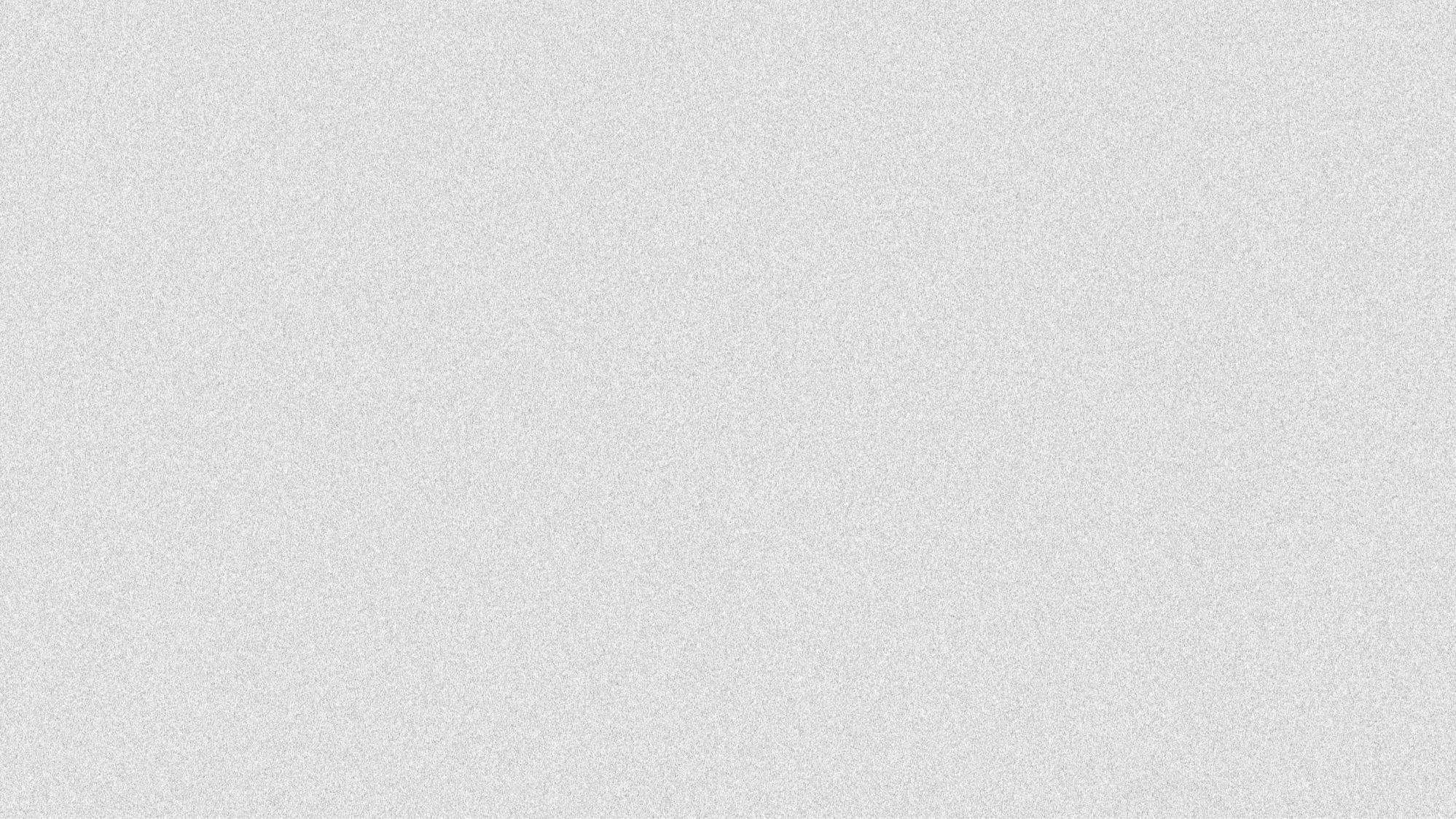 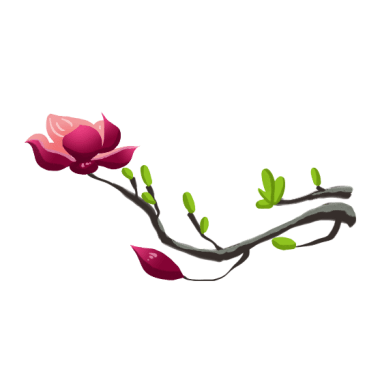 春天来了啦
单击此处添加您的文本，并根据需要修改文字的颜色及大小。单击此处添加您的文本。
中
国
单击此处添加您的文本，并根据需要修改文字的颜色及大小。单击此处添加您的文本。
风
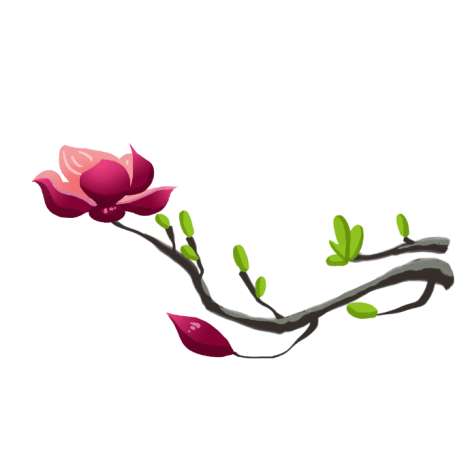 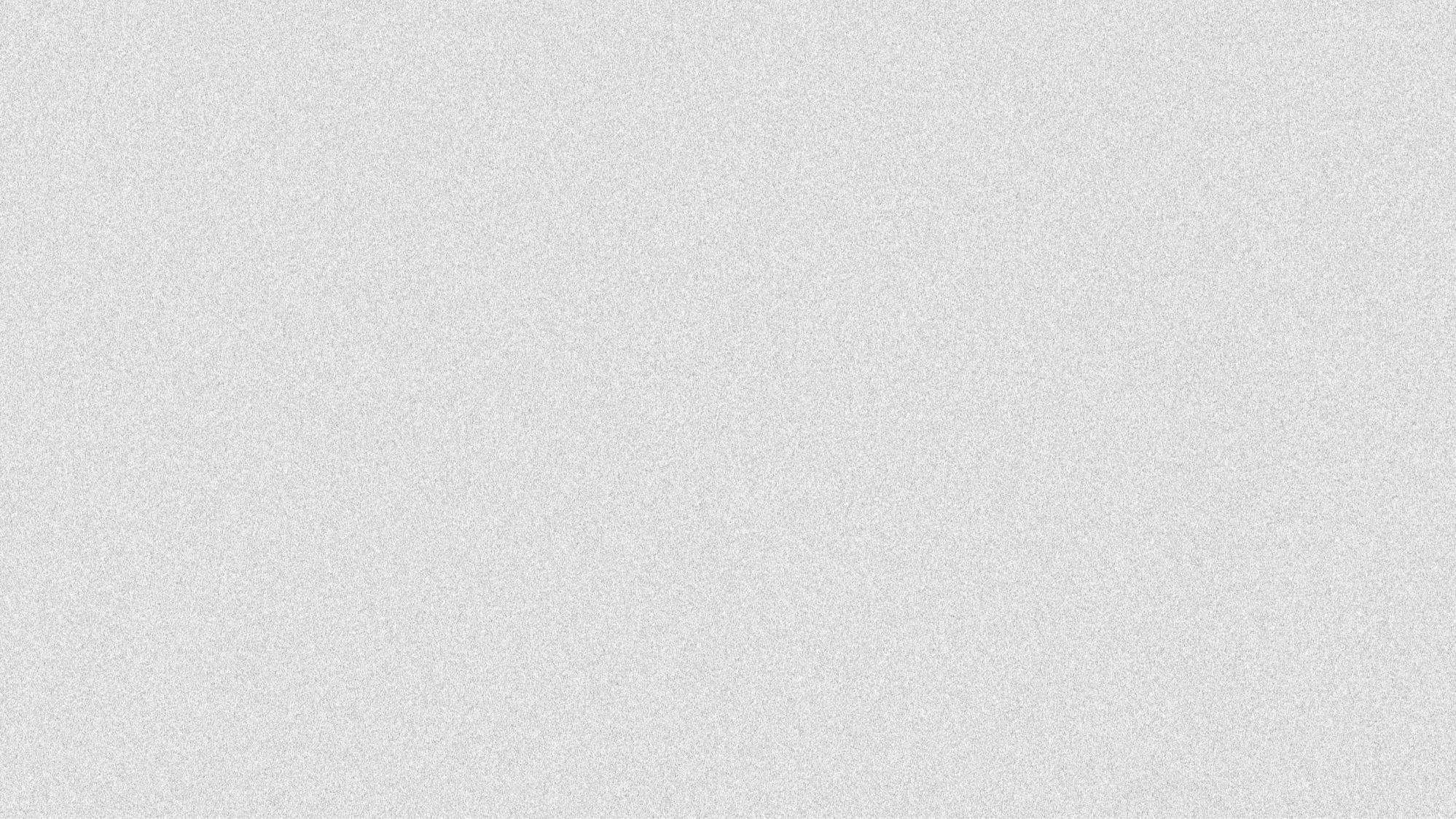 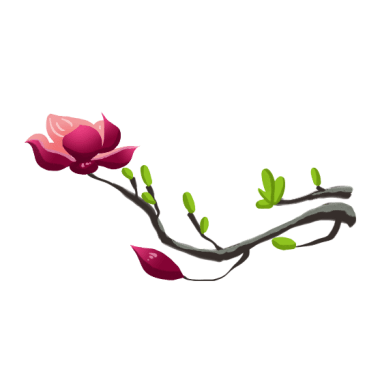 中
国
风
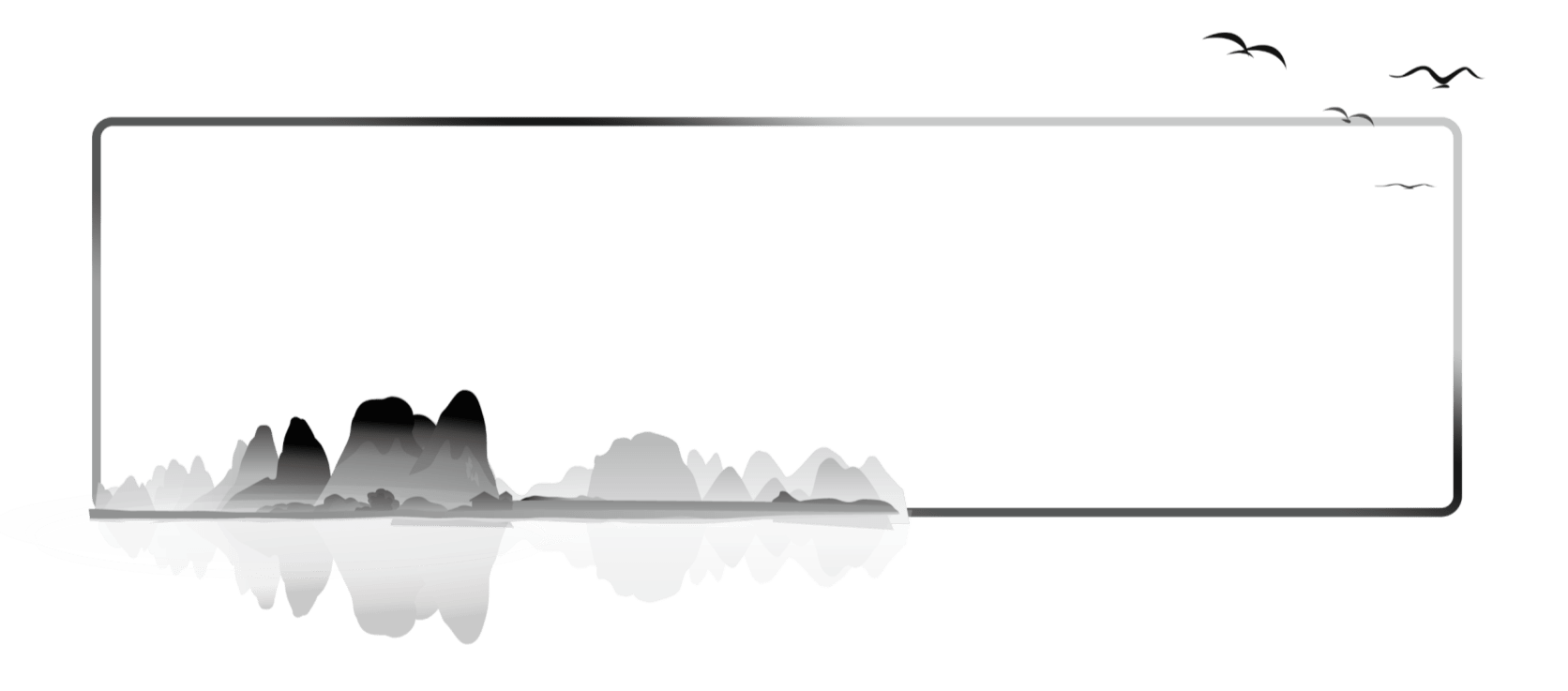 单击此处添加您的文本，并根据需要修改文字的颜色及大小。单击此处添加您的文本，并根据需要修改文字的颜色及大小。单击此处添加您的文本。
单击此处添加您的文本，并根据需要修改文字的颜色及大小。单击此处添加您的文本，并根据需要修改文字的颜色及大小。单击此处添加您的文本。
中
意
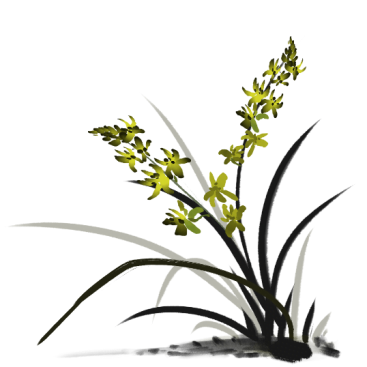 国
风
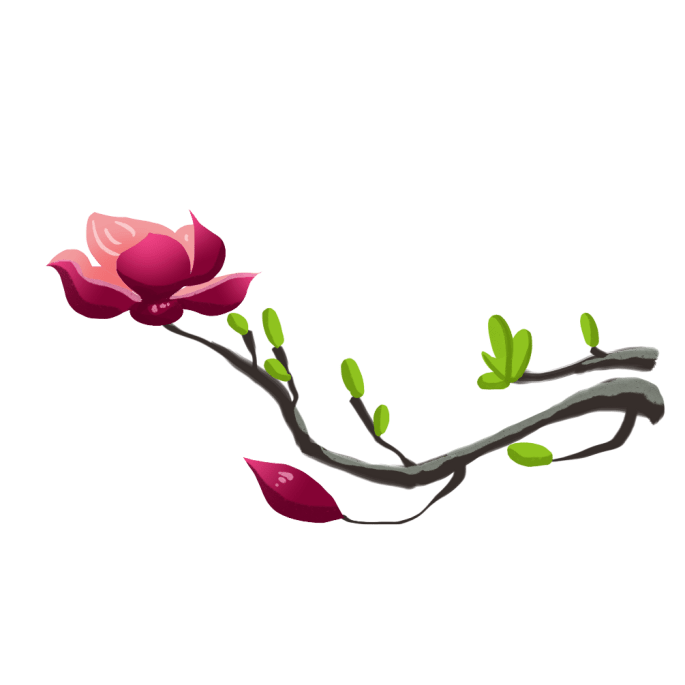 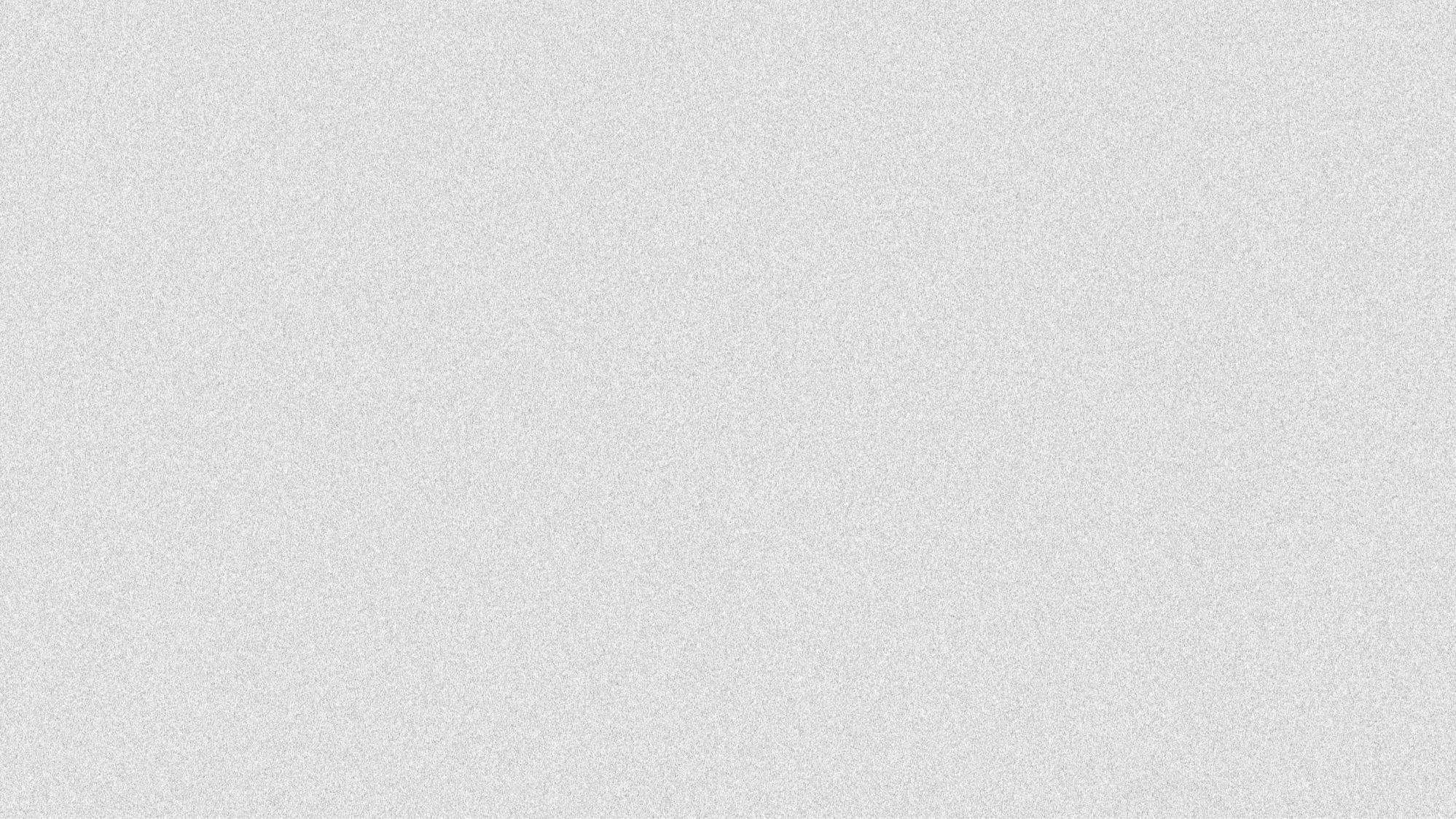 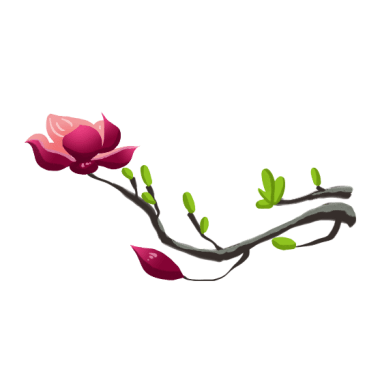 Synergistically utilize technically sound portals with frictionless chainsSynergistically
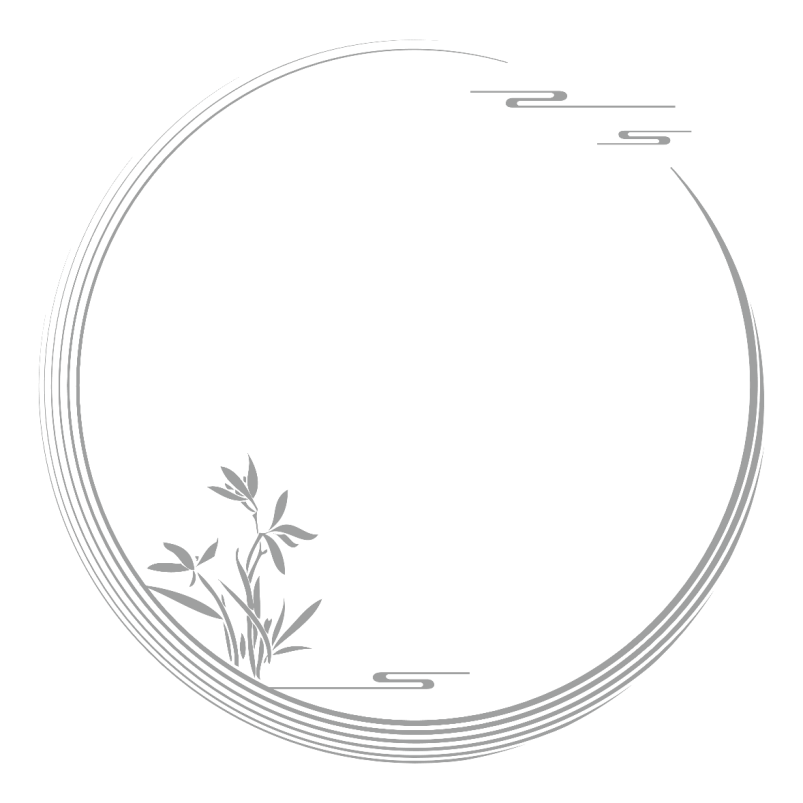 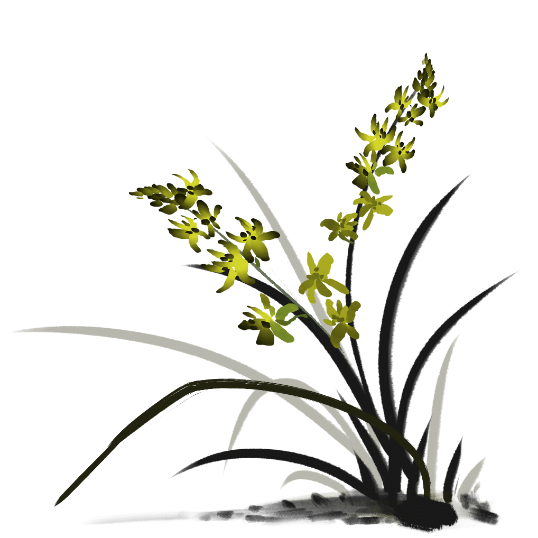 06
Synergistically utilize technically sound portals with, Synergistically , Synergistically utilize technically sound portals with
1PPT.COM
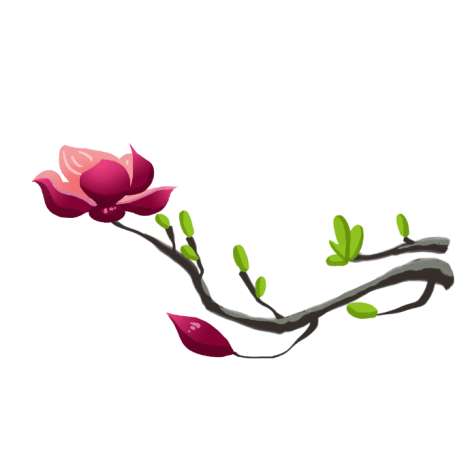 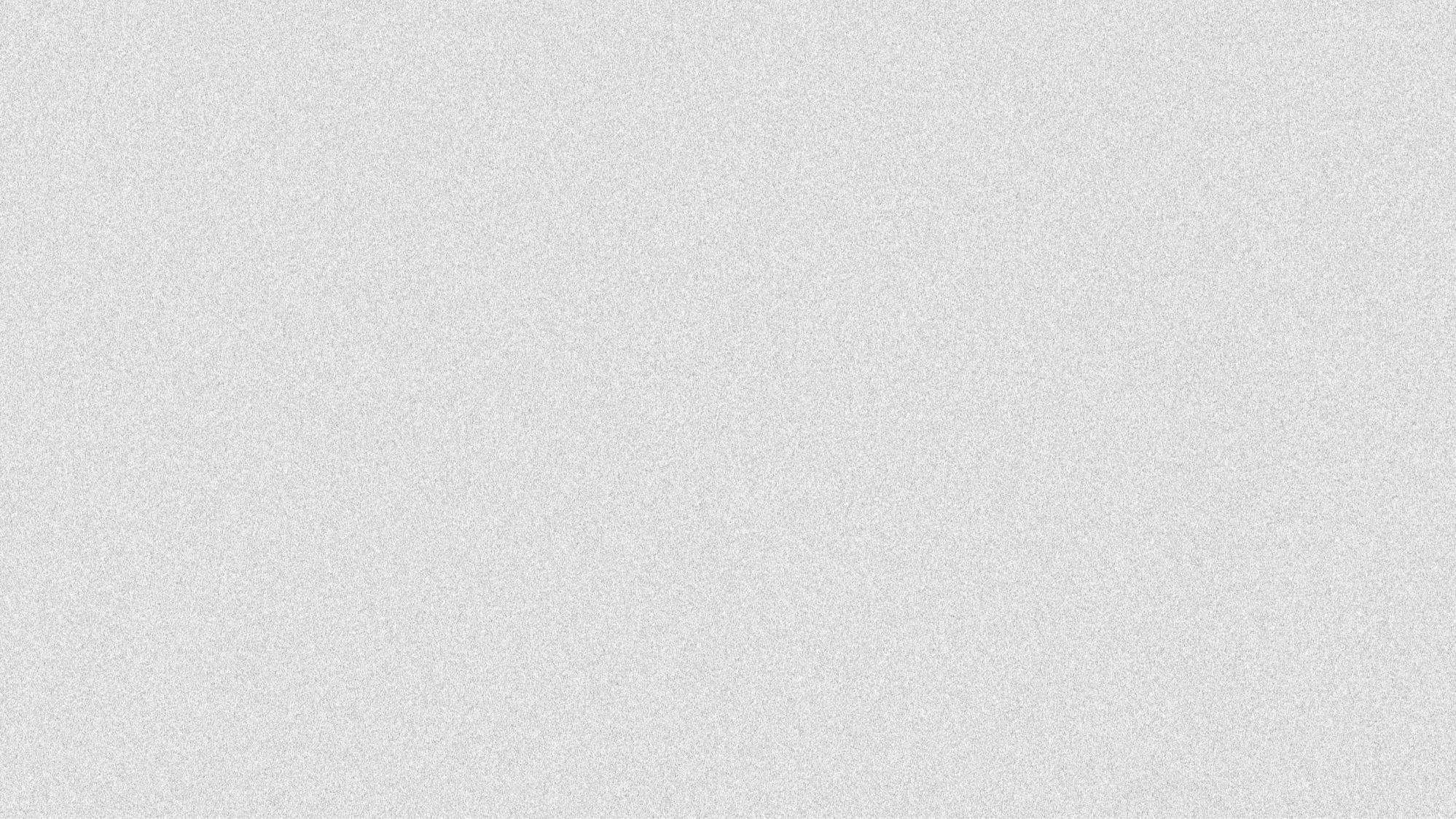 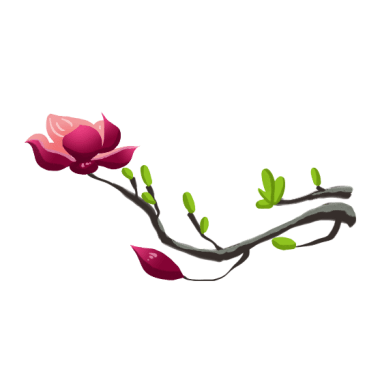 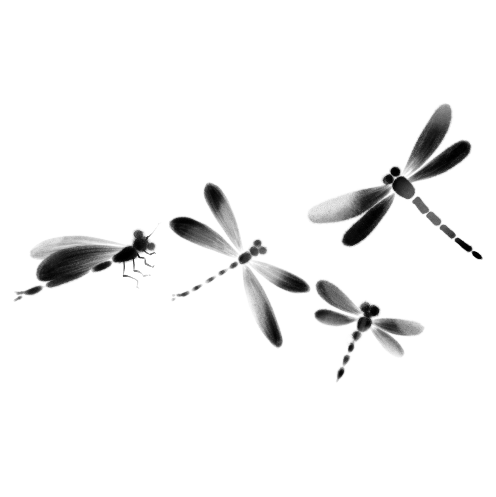 单击此处添加您的文本，并根据需要修改文字的颜色及大小。单击此处添加您的文本。
中
国
风
中
国
风
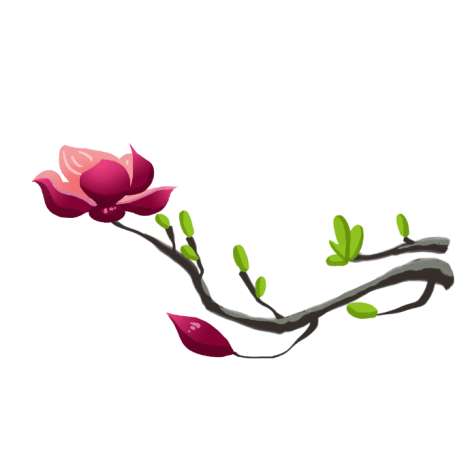 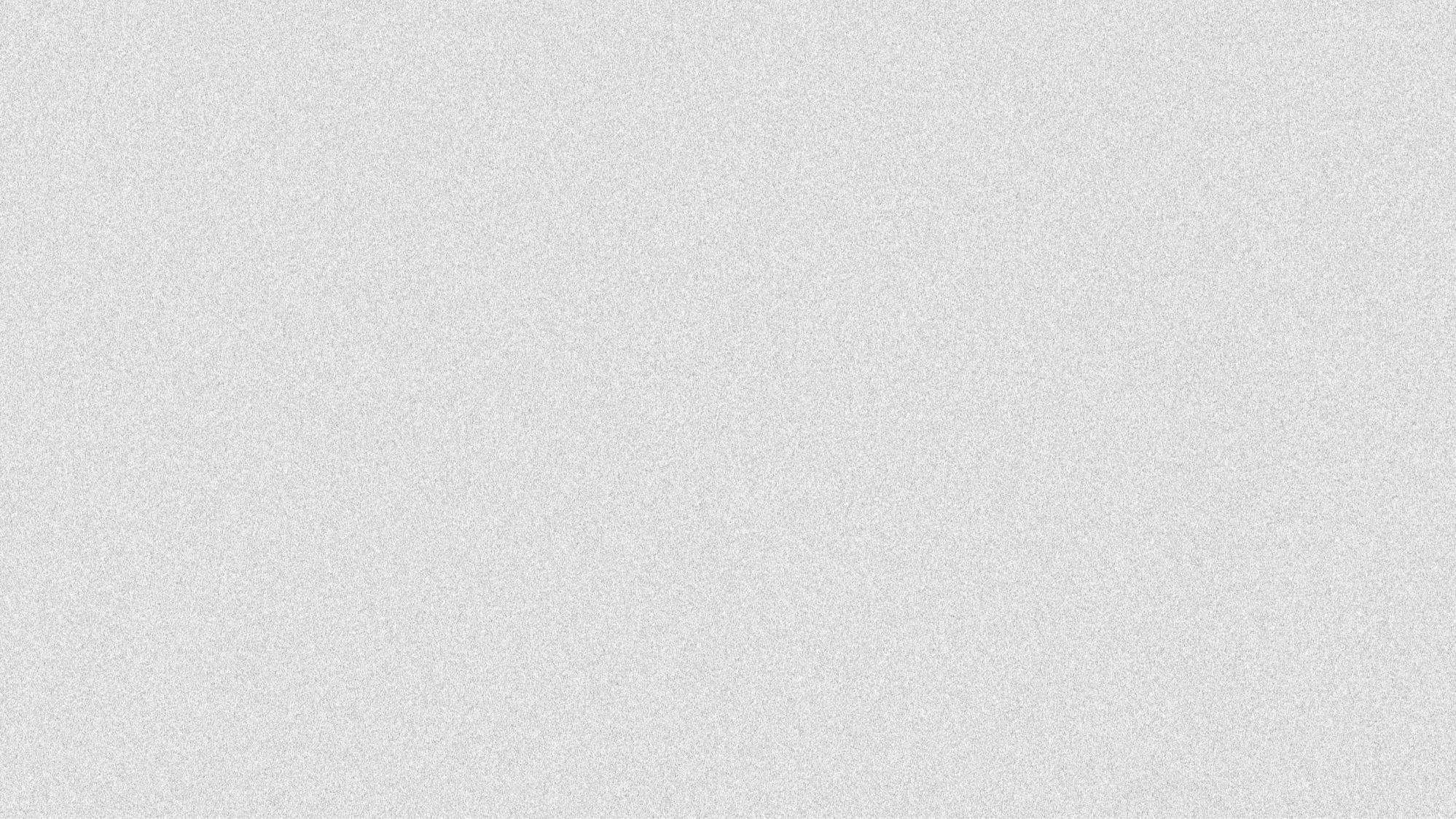 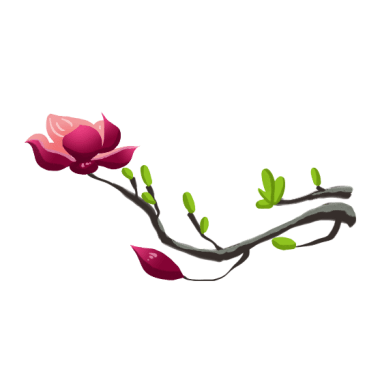 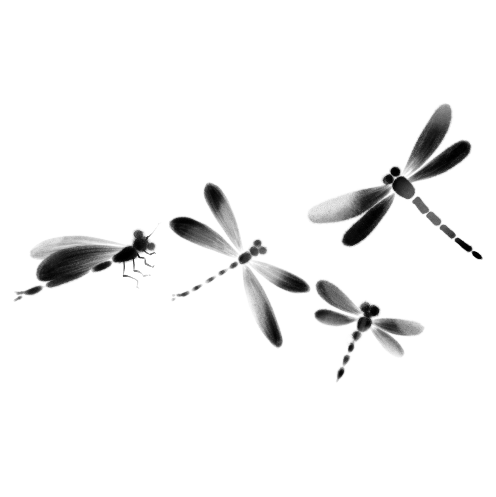 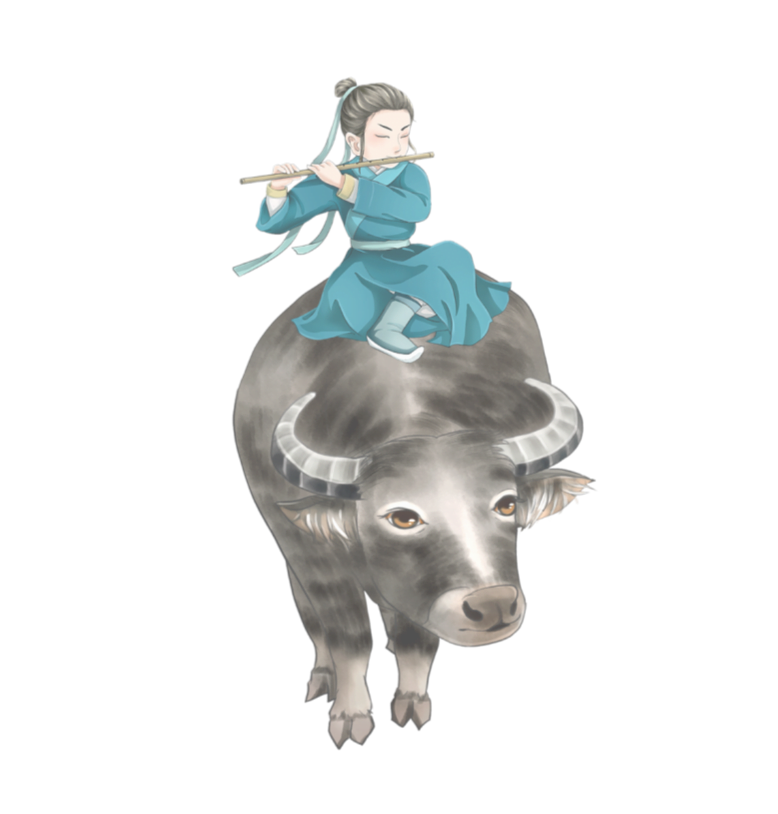 意
中
单击此处添加您的文本，并根据需要修改文字的颜色及大小。单击此处添加您的文本。
国
风
中
国
风
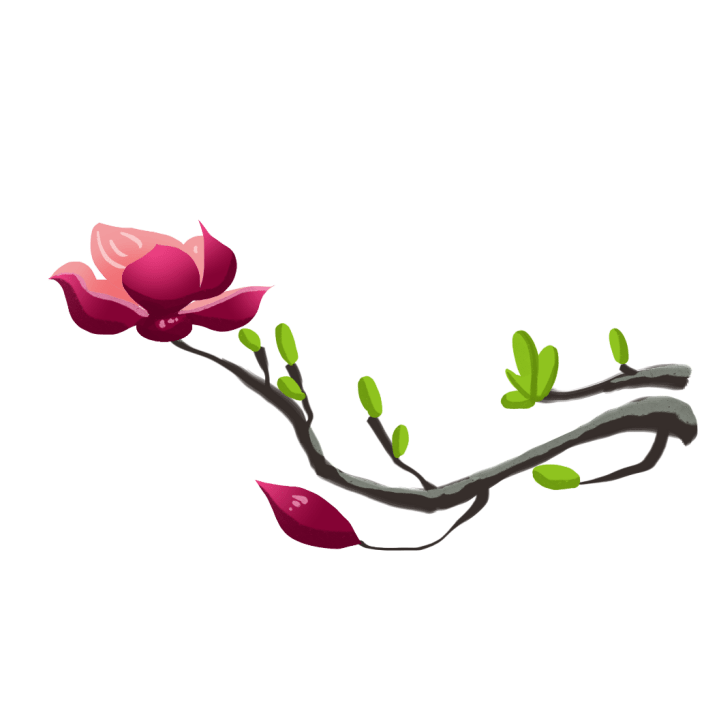 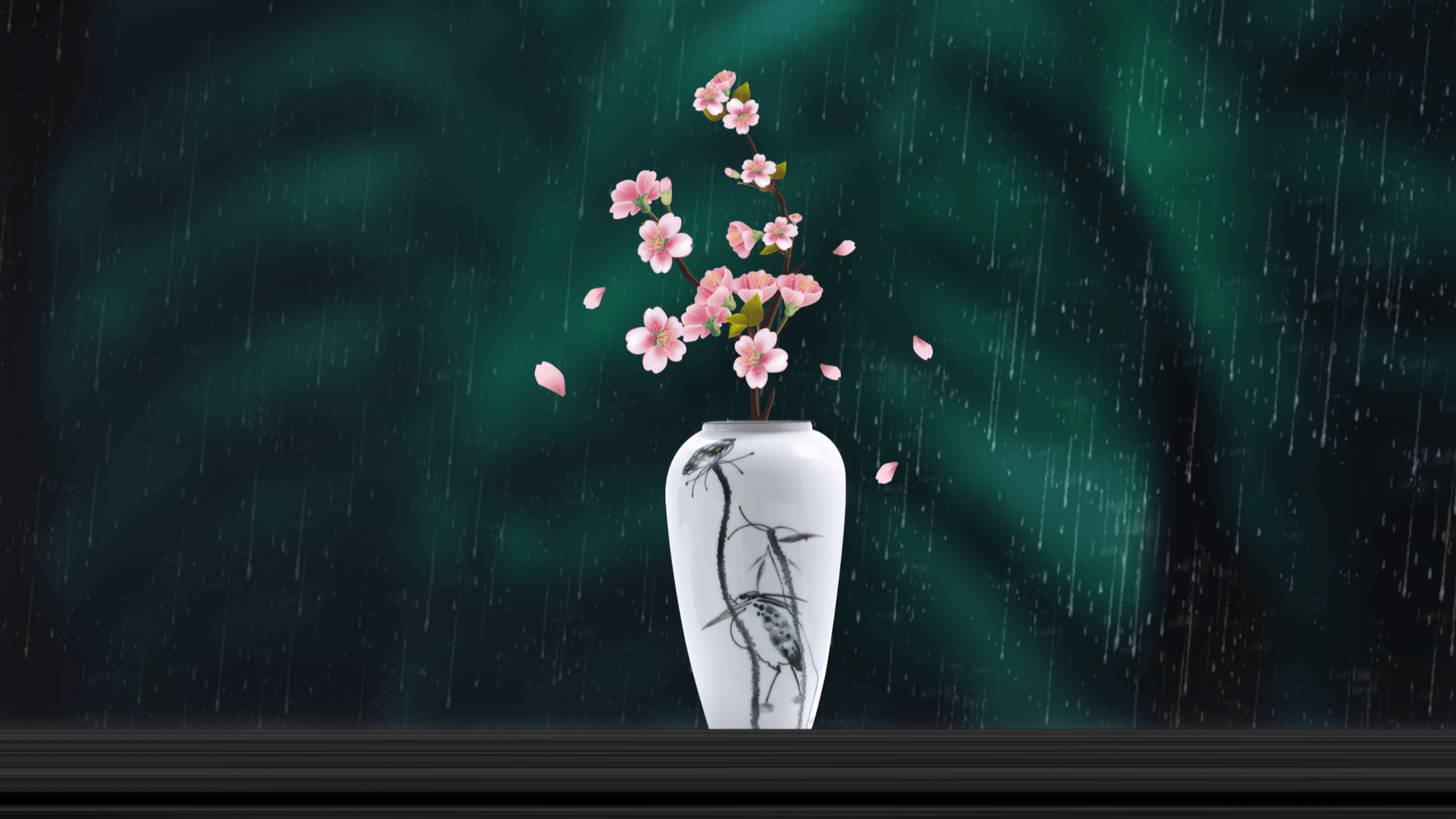 谢
1PPT.COM
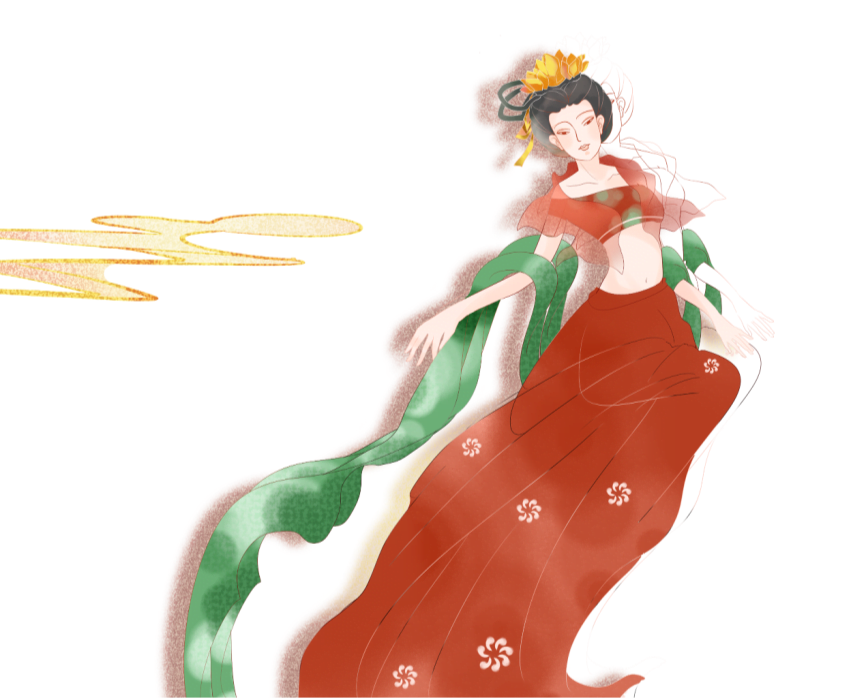 谢
Synergistically utilize technically sound portals with frictionless chainsSynergistically